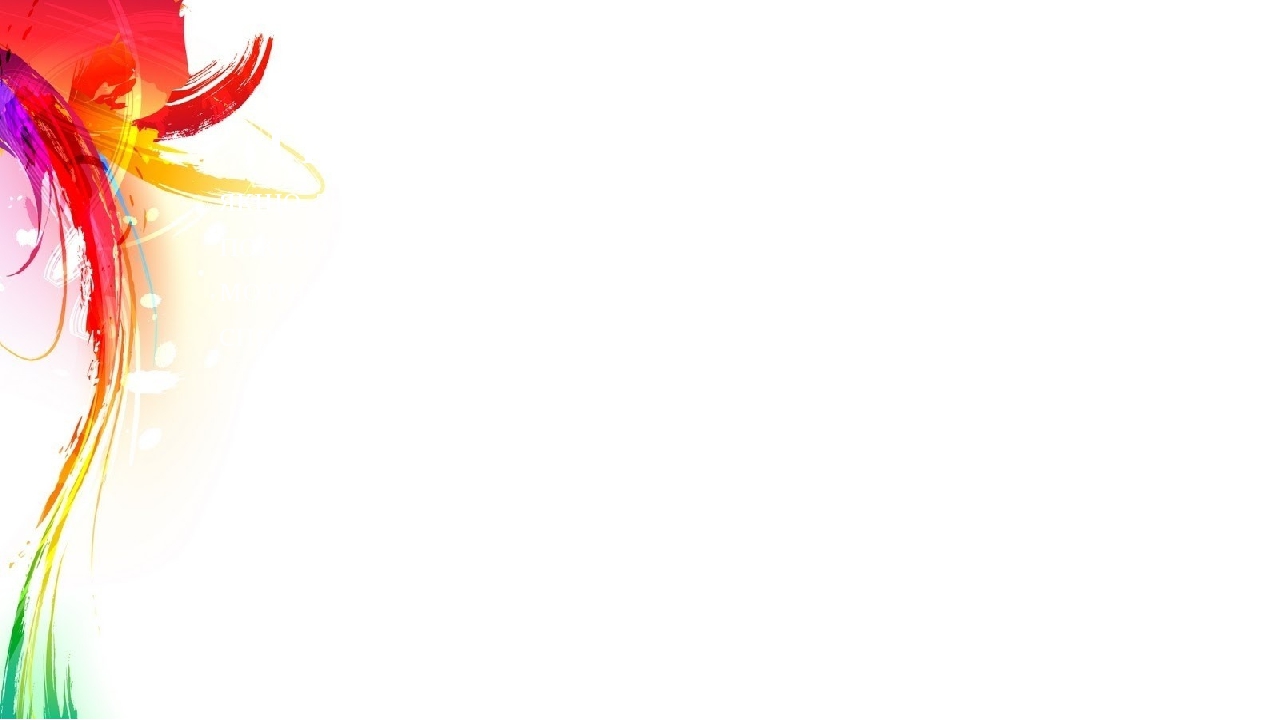 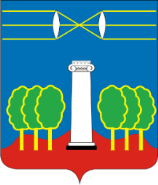 МЕТОДИЧЕСКОЕ  
ПРОФЕССИОНАЛЬНОЕ 
ОБЪЕДИНЕНИЕ 

 ВОСПИТАТЕЛЕЙ  МЛАДШИХ  ГРУПП

Тема: «СОЦИАЛЬНО – КОММУНИКАТИВНОЕ 
РАЗВИТИЕ, КАК ФАКТОР СОЦИАЛИЗАЦИИ
 РЕБЕНКА В ДОО».



23  сентября  2020 г.
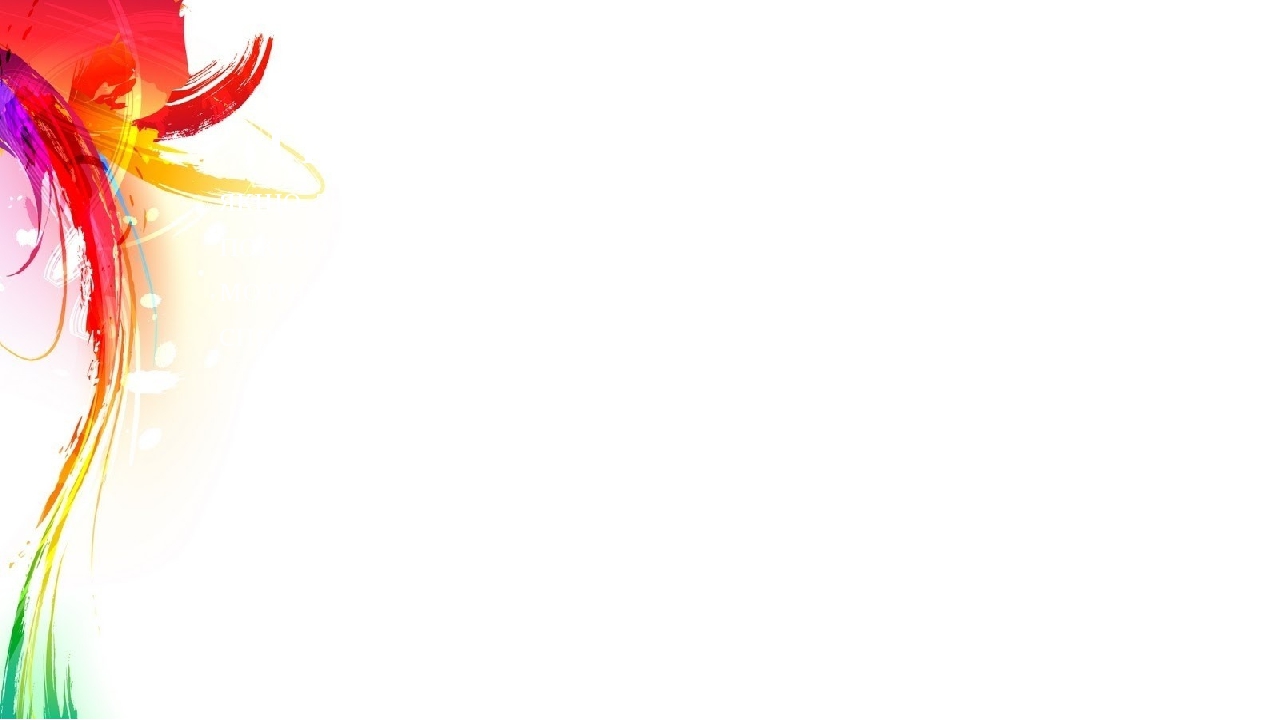 городской округ Красногорск Московской области
МУНИЦИПАЛЬНОЕ БЮДЖЕТНОЕ  
ДОШКОЛЬНОЕ ОБРАЗОВАТЕЛЬНОЕ   УЧРЕЖДЕНИЕ
ДЕТСКИЙ САД № 17
Тема: «ПЕСОЧНАЯ АРТ – ТЕРАПИЯ, КАК СРЕДСТВО СОЦИАЛИЗАЦИИ ДЕТЕЙ МЛАДШЕГО ДОШКОЛЬНОГО ВОЗРАСТА»
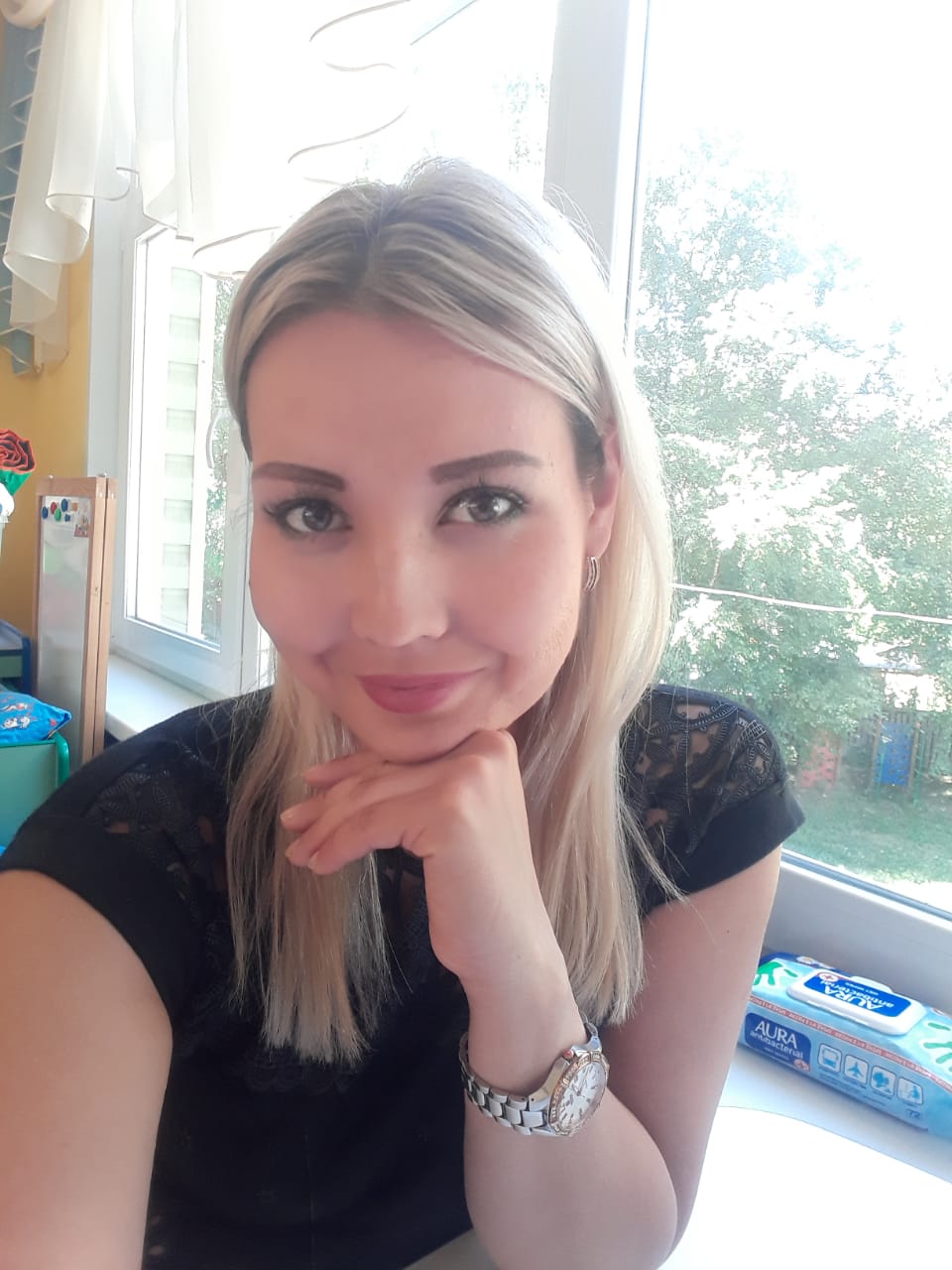 Составила:
Воспитатель
1 квалификационной категория
Счастливцева Кристина Викторовна
г.о.  Красногорск, 
23 сентября 2020 г.
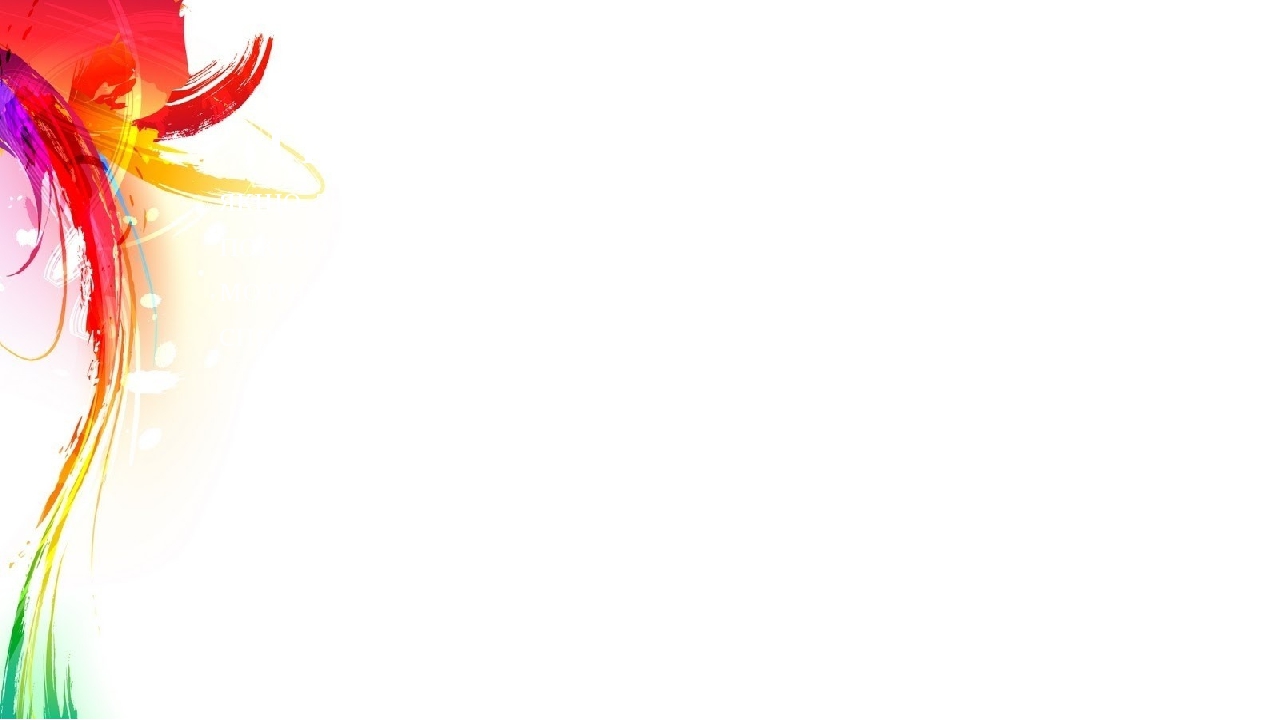 «Наилучшая для малыша та игрушка, которую он может заставить по-разному изменяться; для маленьких детей наилучшая игрушка – это куча песка»                                                                   К.Д. Ушинский
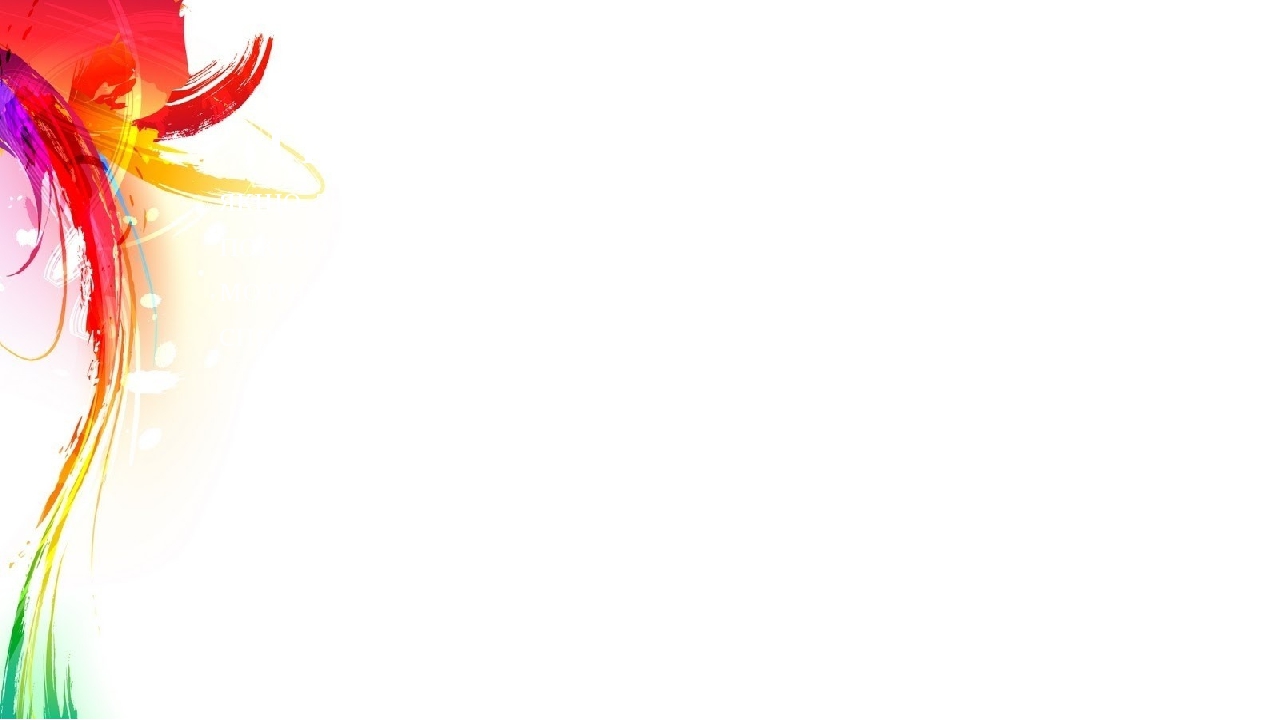 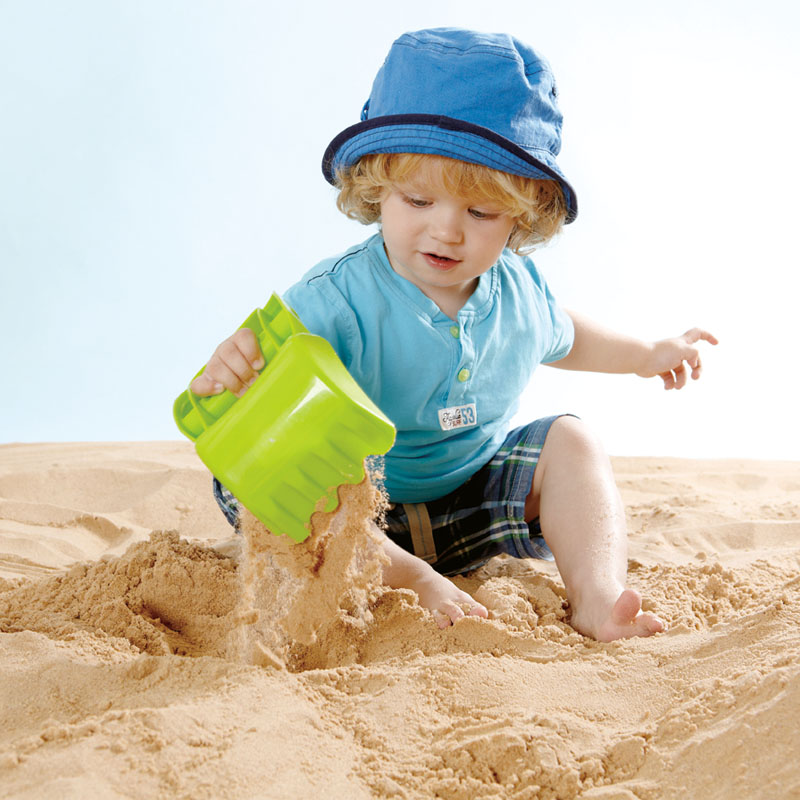 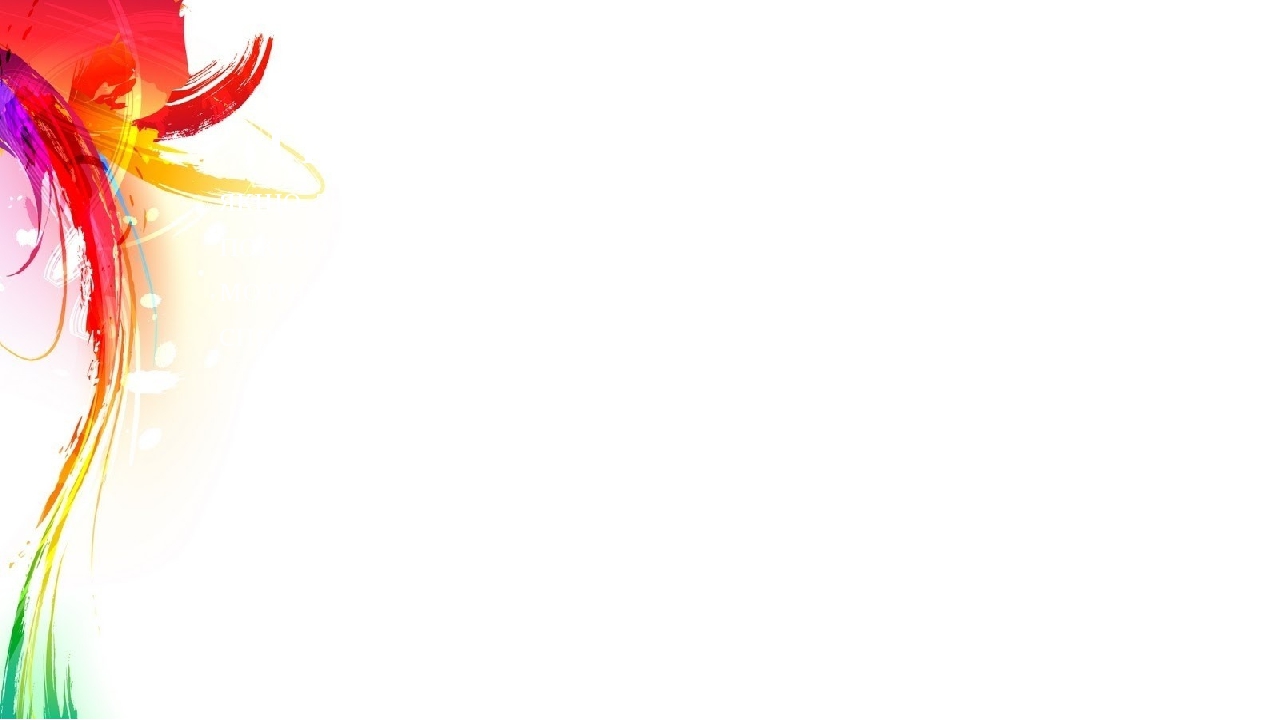 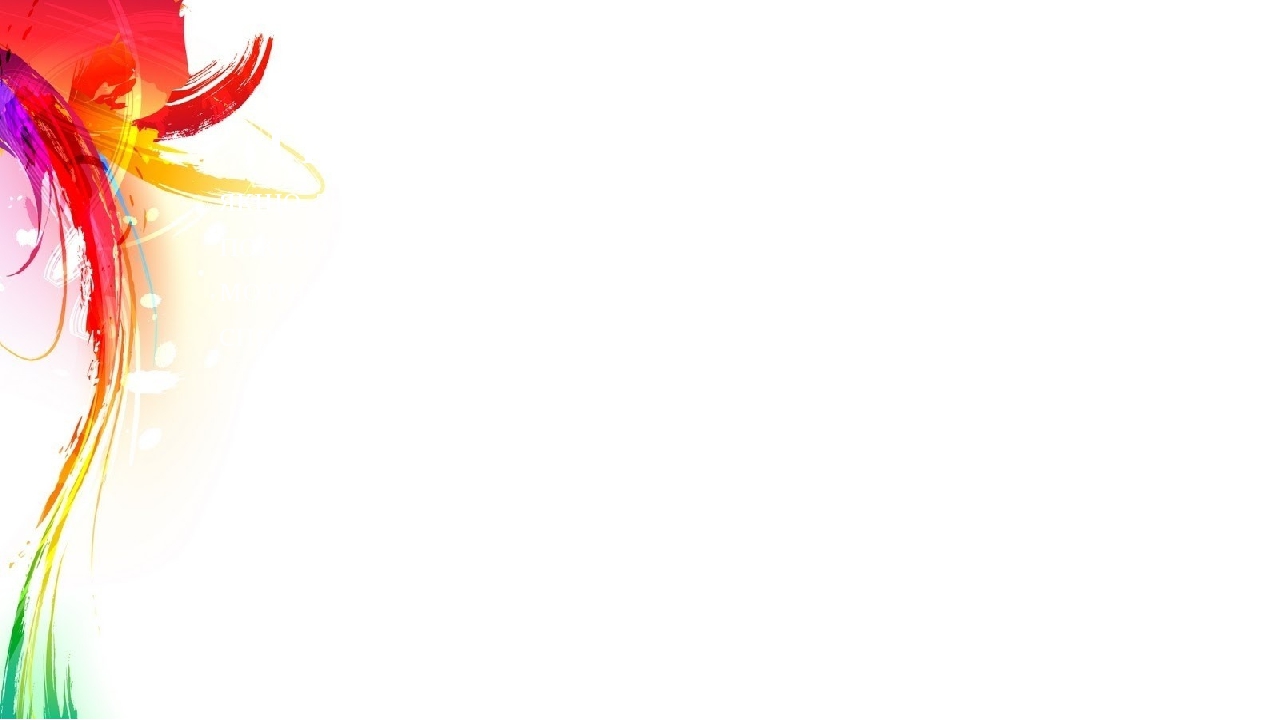 Игра с песком,
 как консультативная методика была описана:
Маргарет  Лоуэнфелд
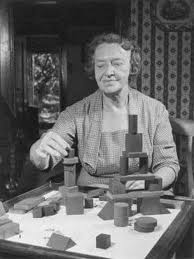 Дора  Калфф
Карл Густав Юнг
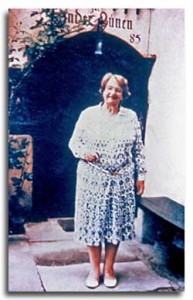 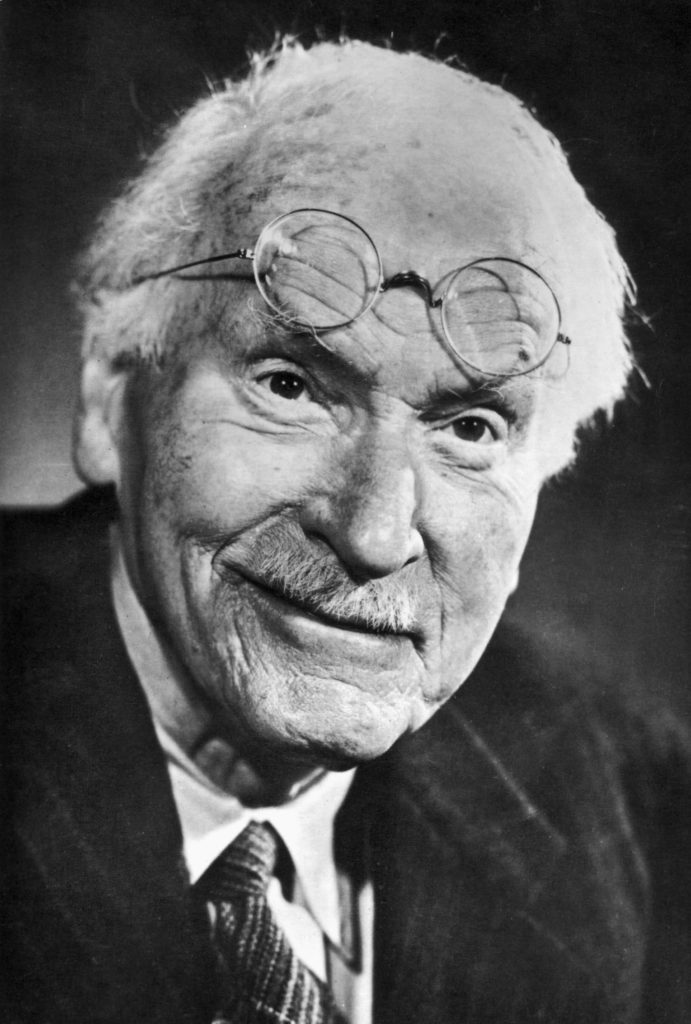 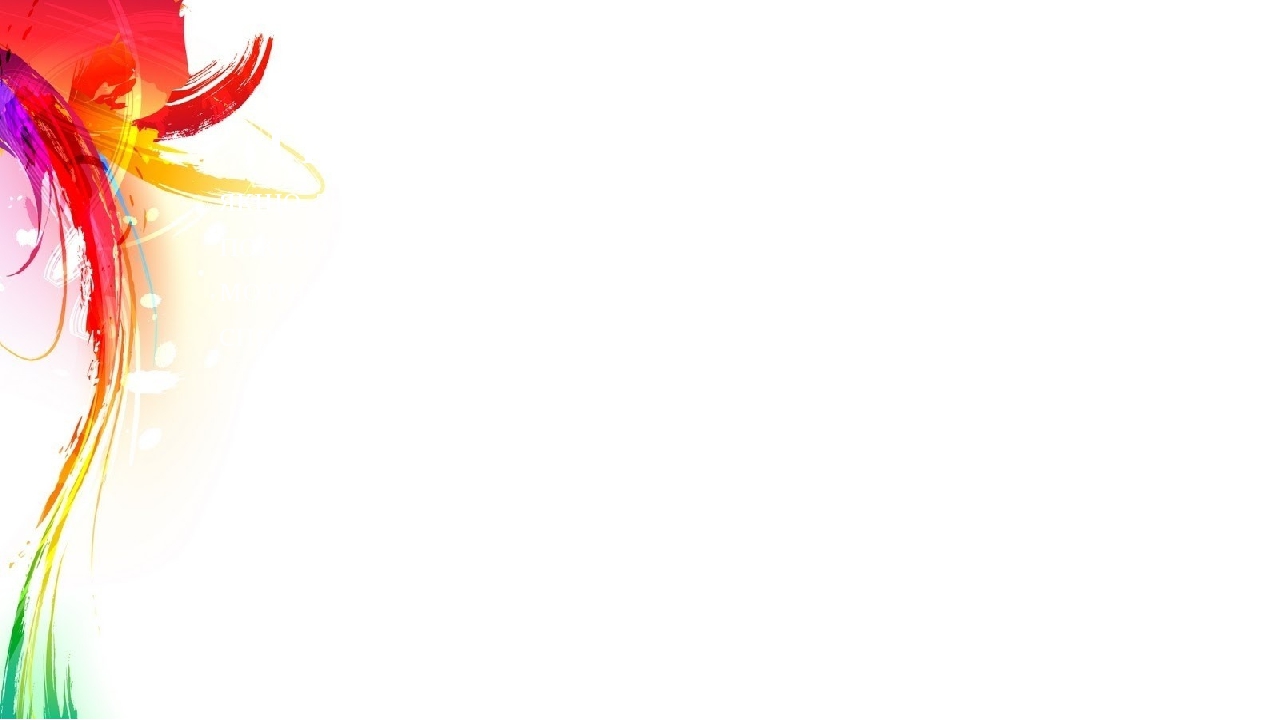 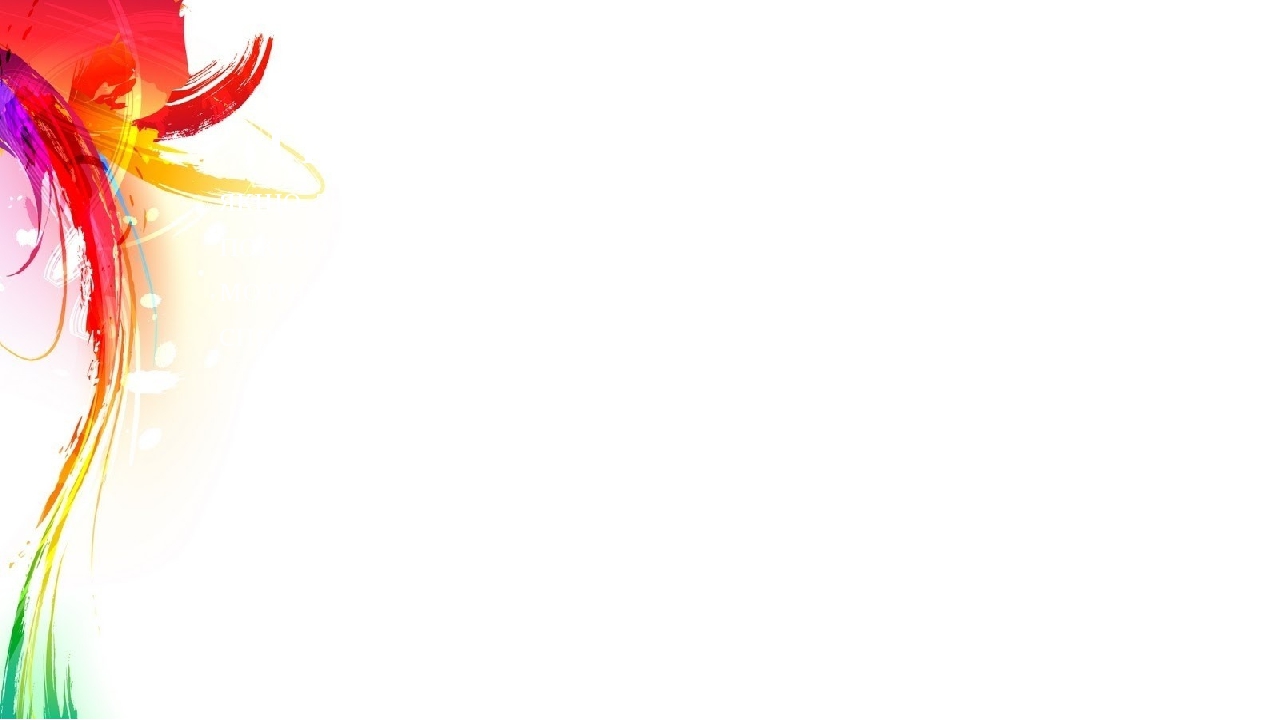 «Адаптация» - означает приспособление к новому, неизвестному
«
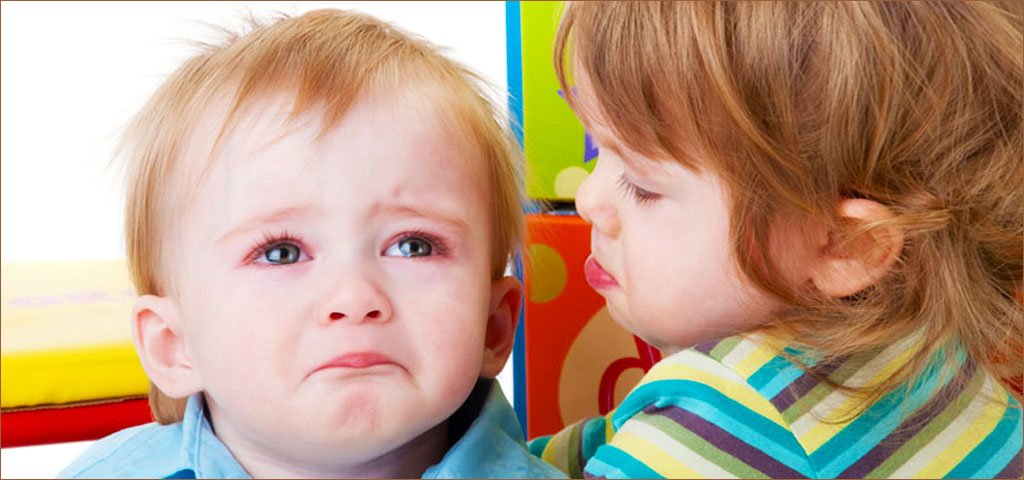 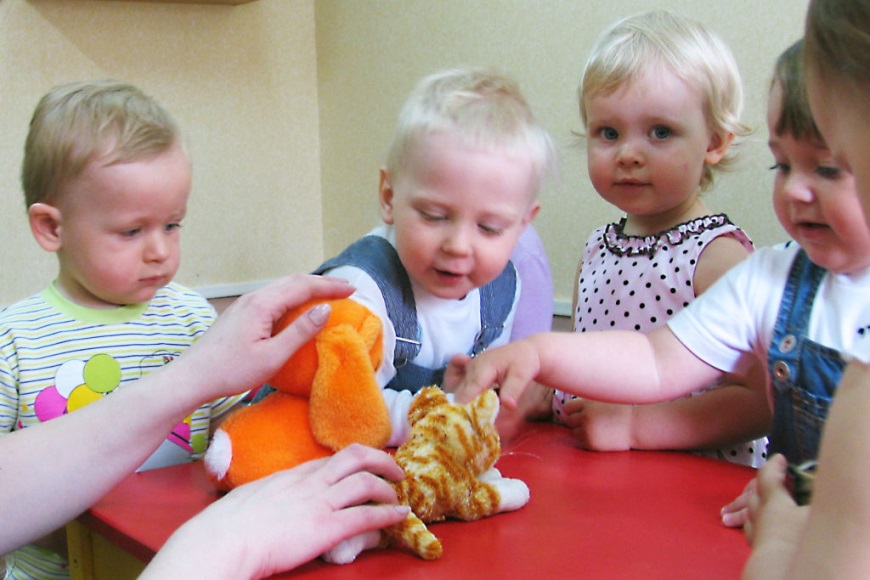 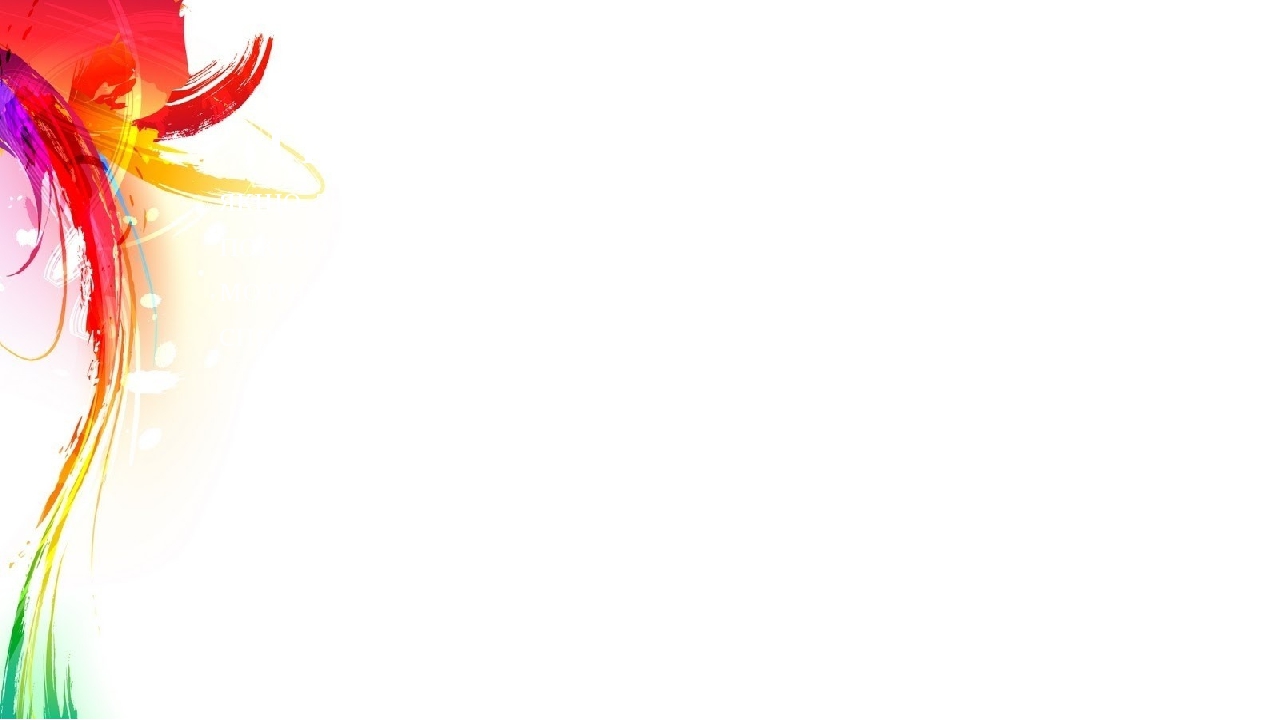 «
Одним из эффективных средств адаптации ребенка является игра с песком
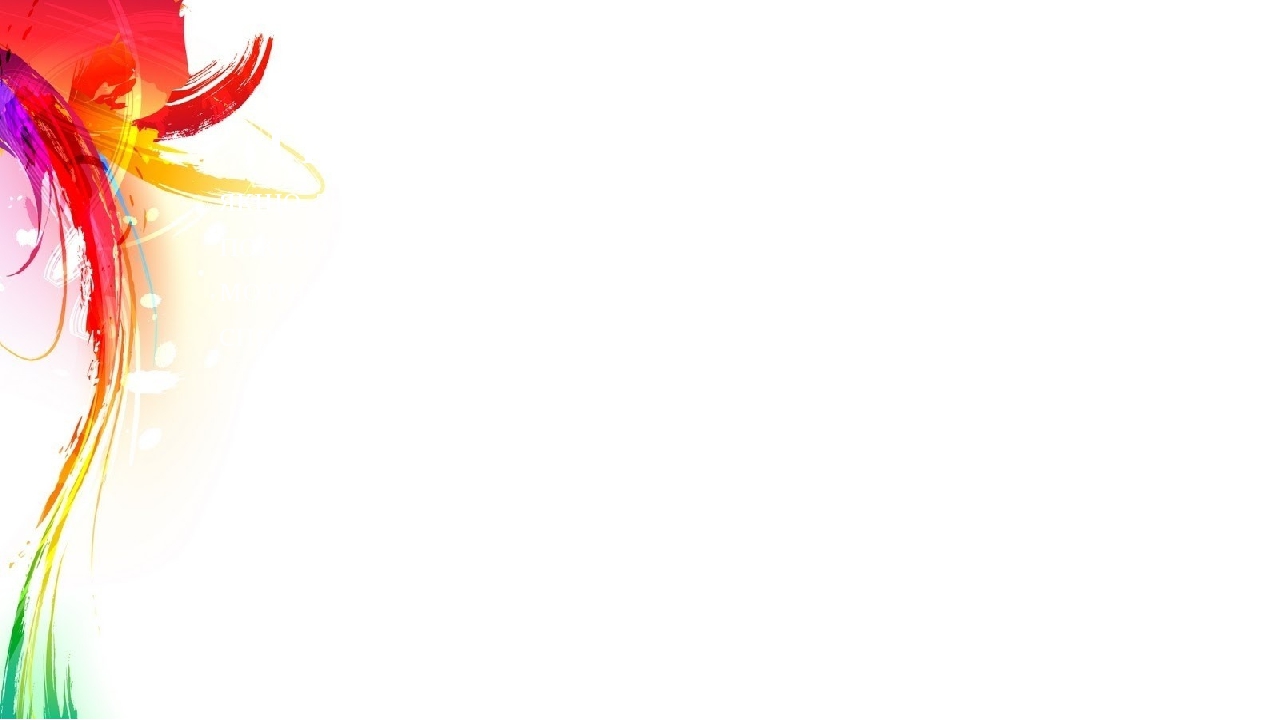 «
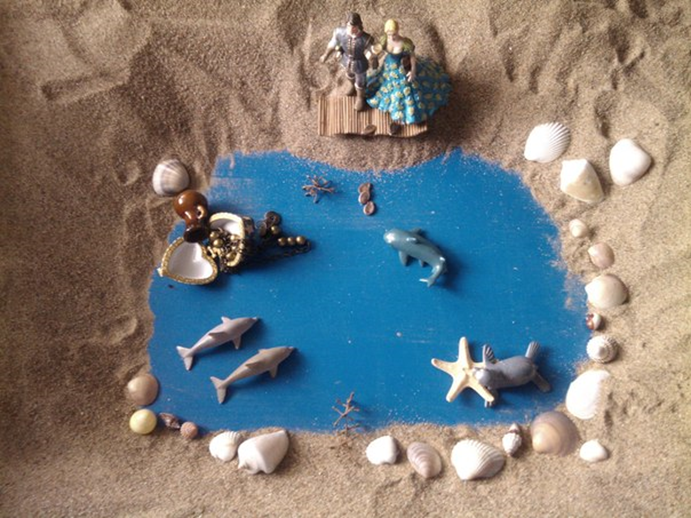 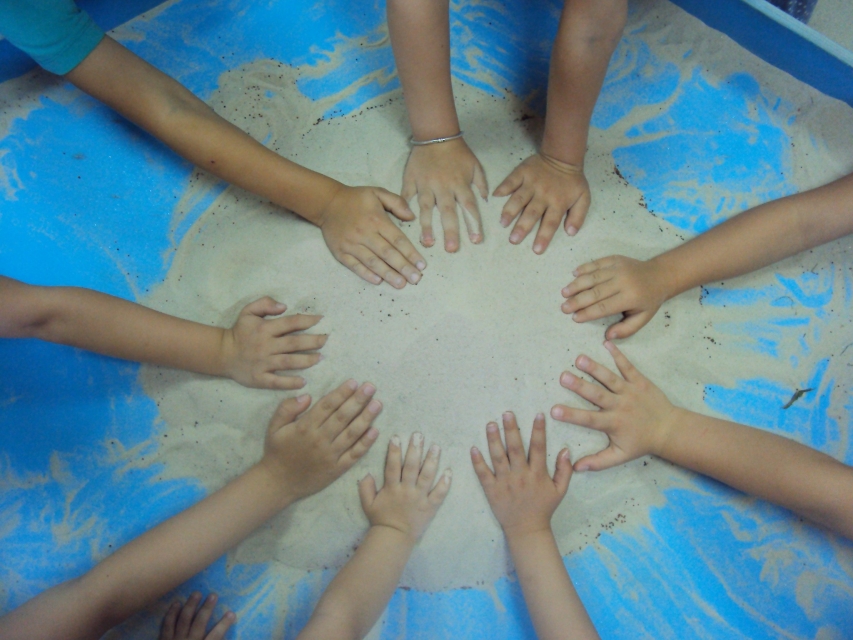 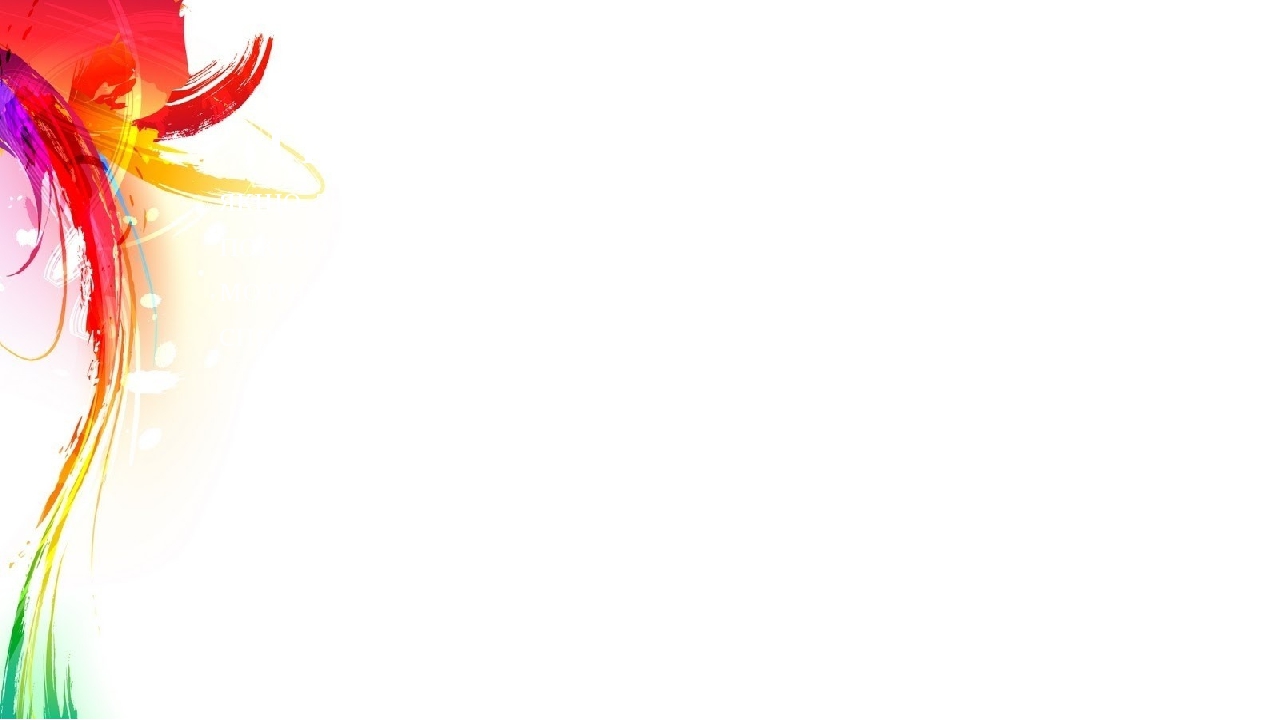 Песочная арт-терапия может оказаться полезной для установления взаимопонимания со сверстниками, взрослыми и новой средой пребывания в период адаптации
«
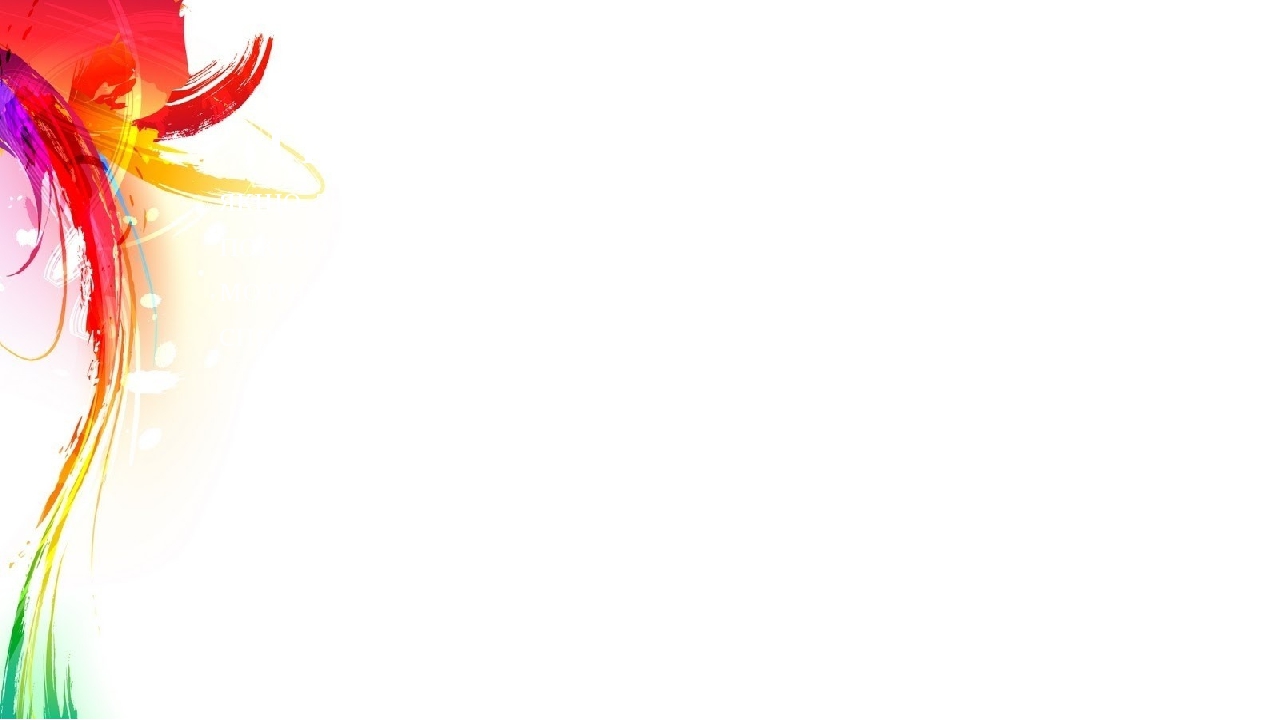 «
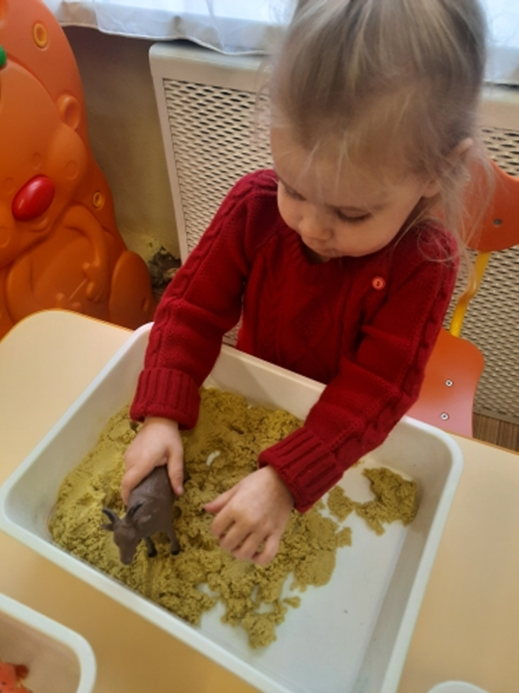 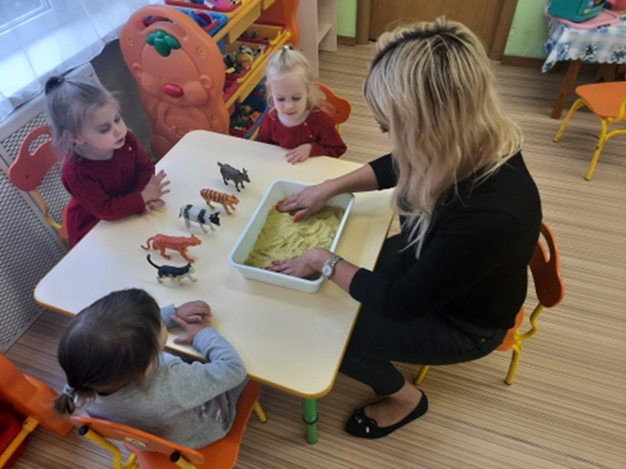 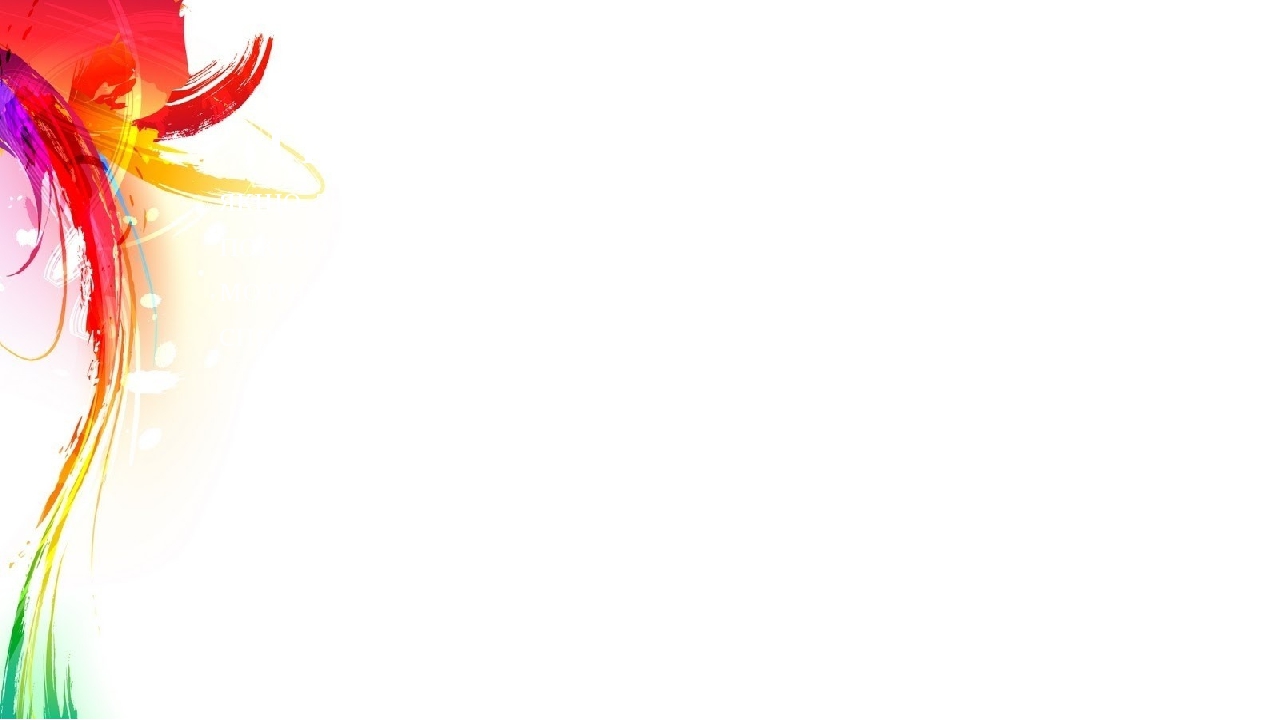 Оборудование для рисования песком и лепки с помощью песка
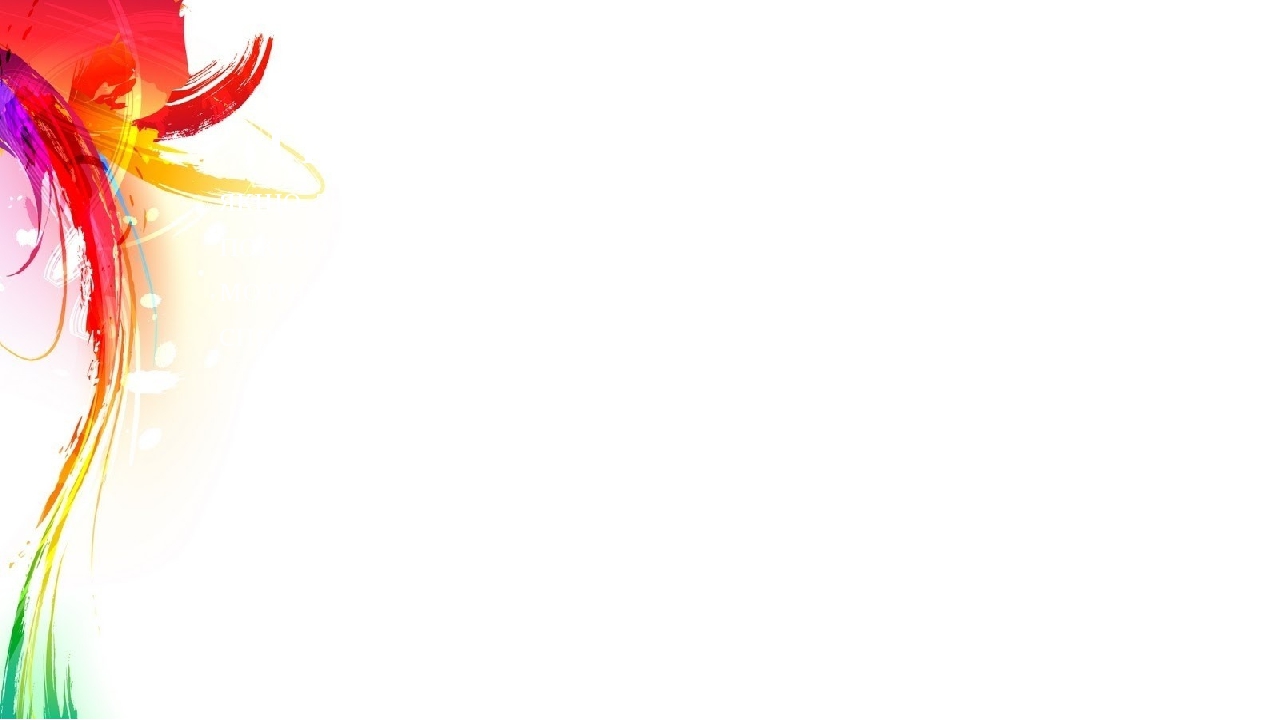 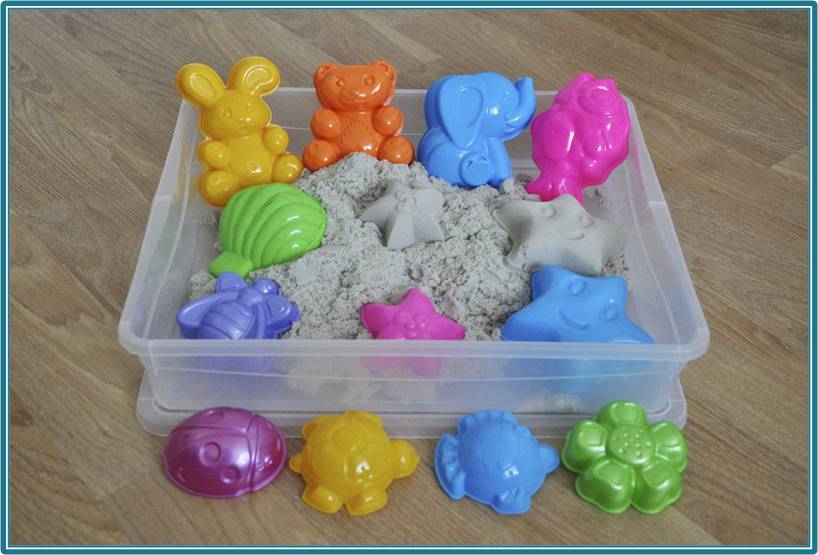 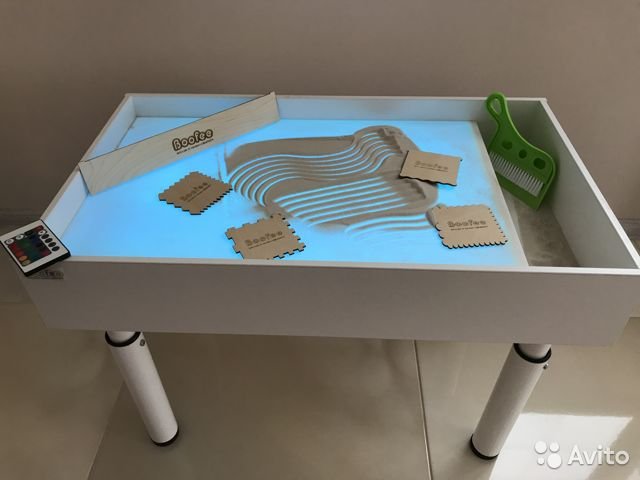 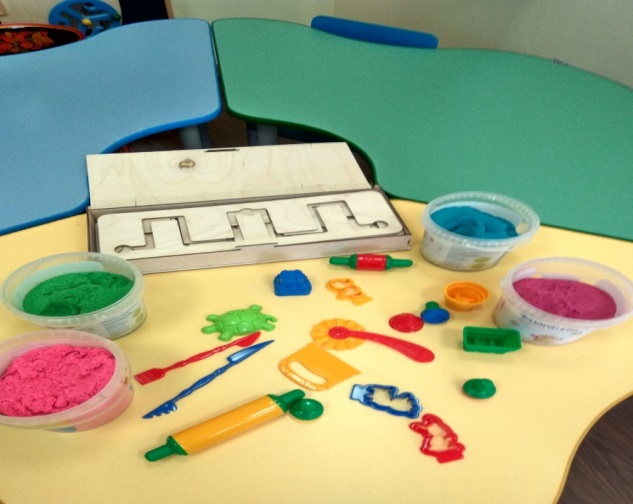 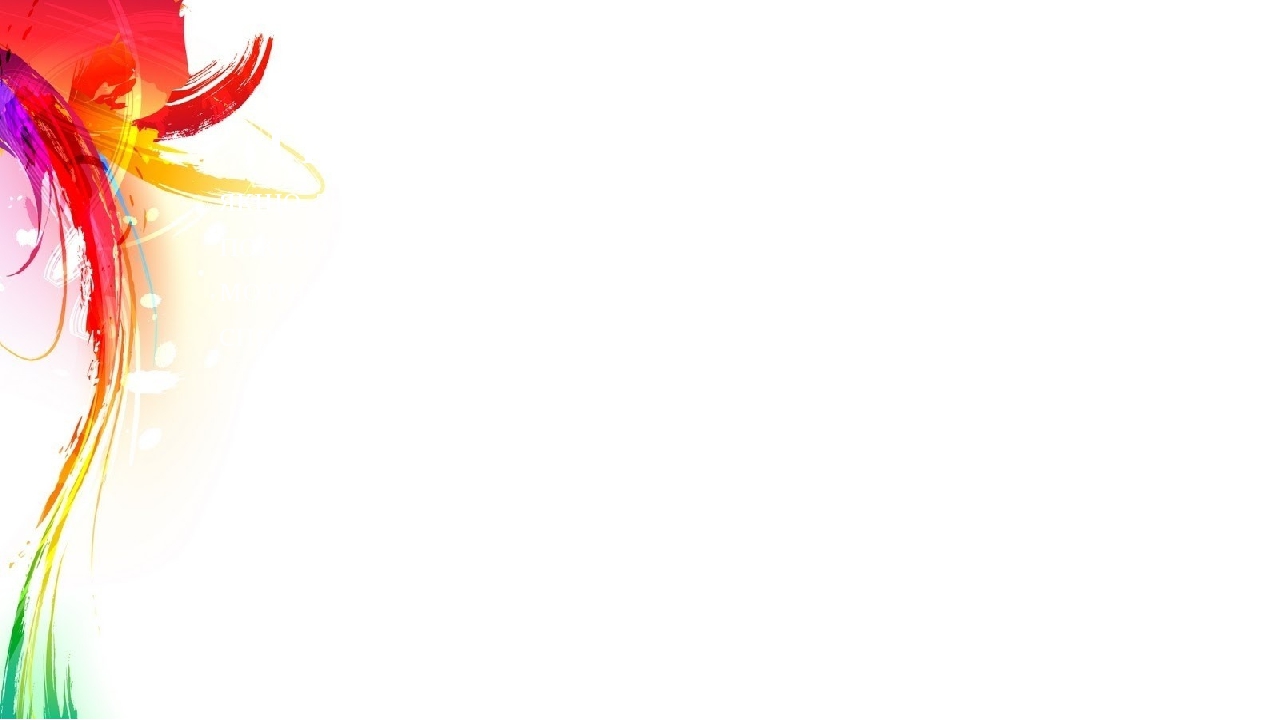 Игровые наборы по лексическим темам
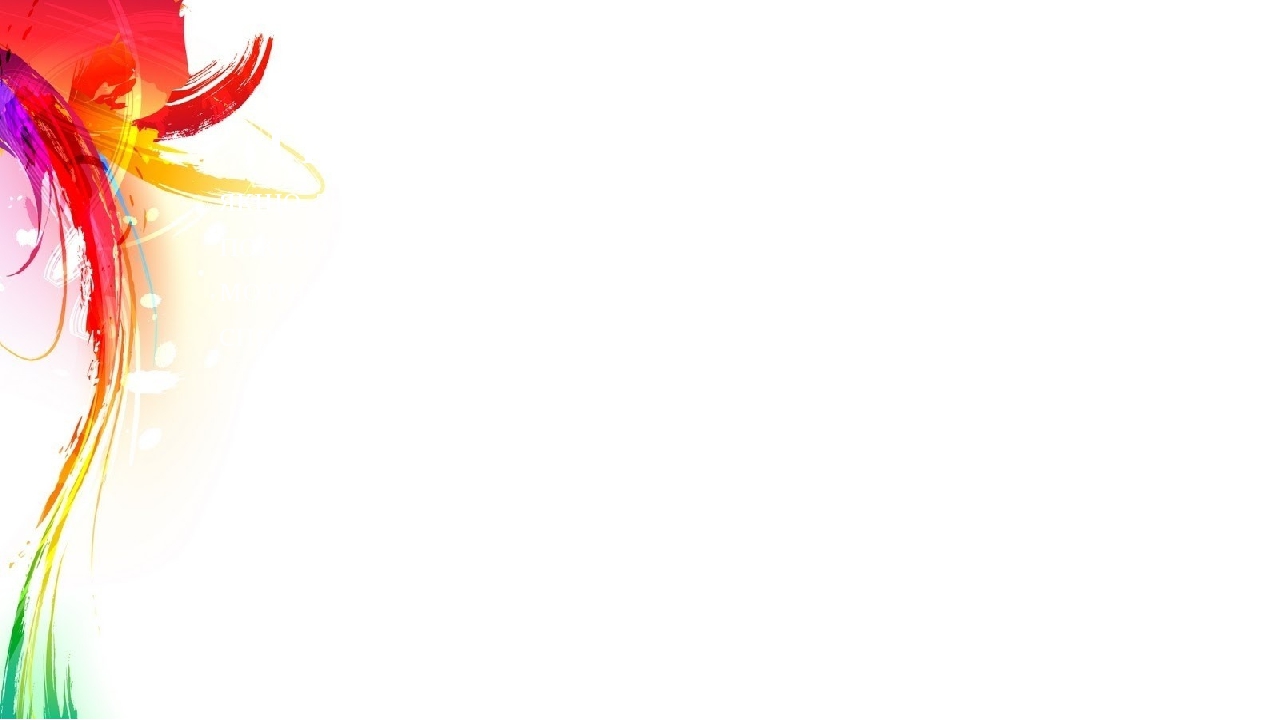 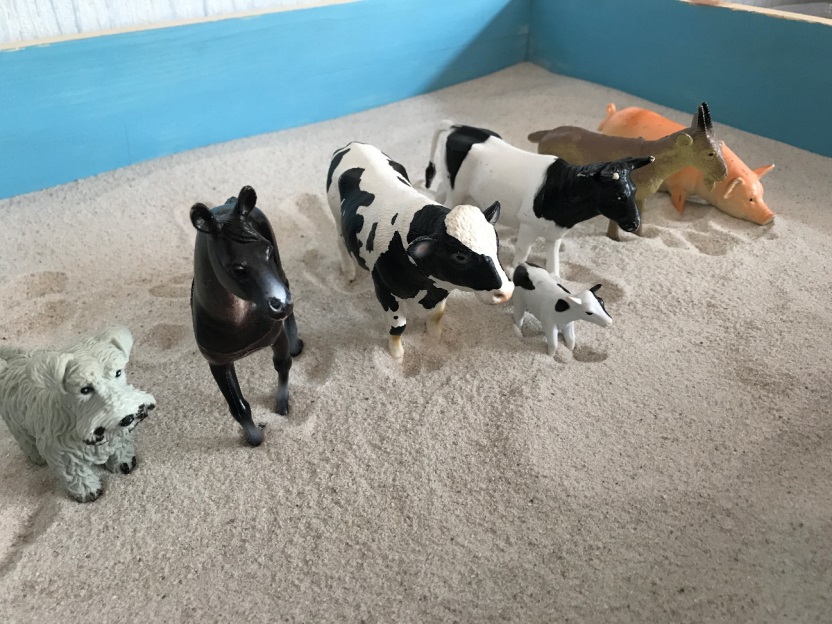 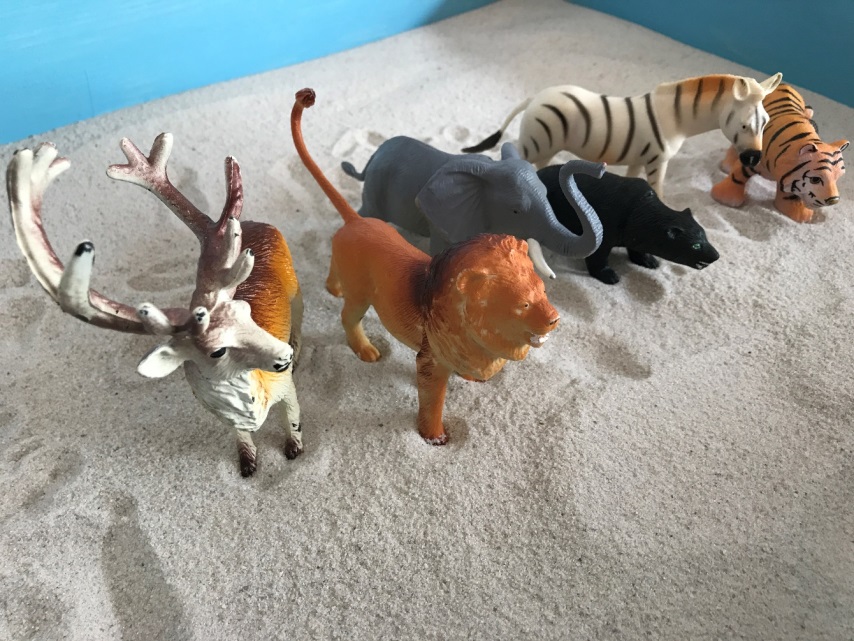 «Домашние животные»
«Дикие животные»
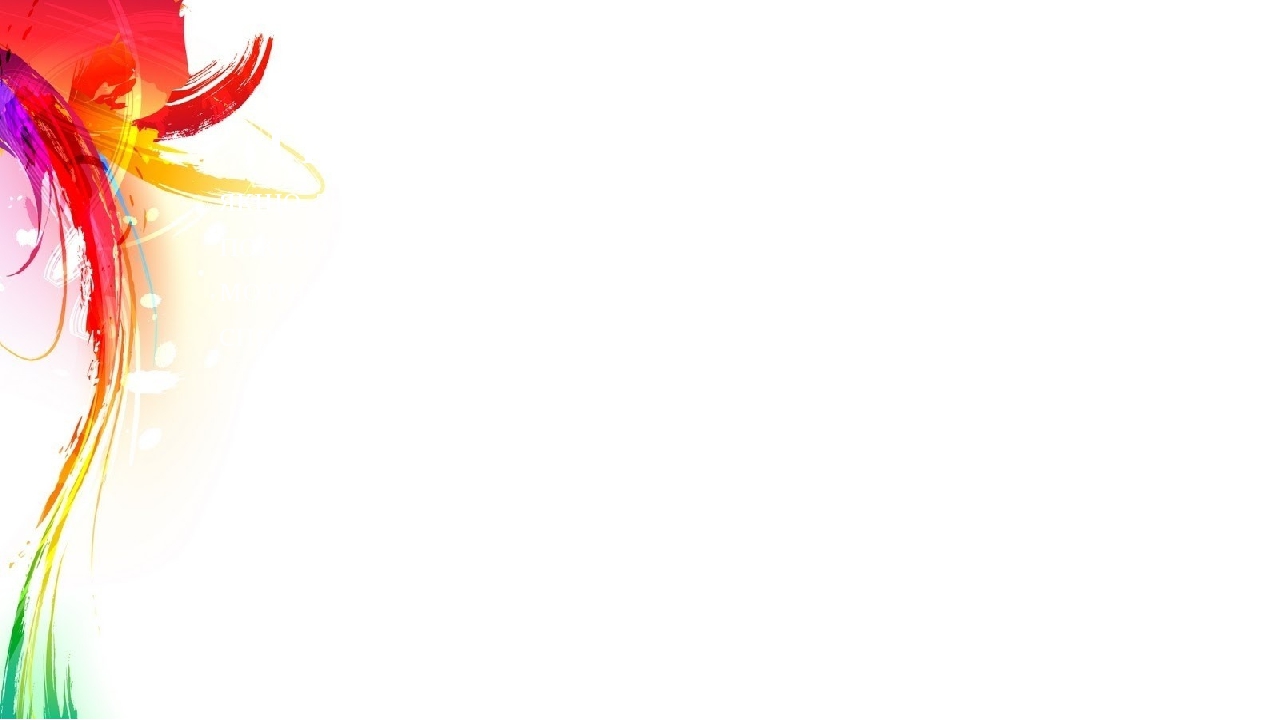 Игровые наборы по лексическим темам
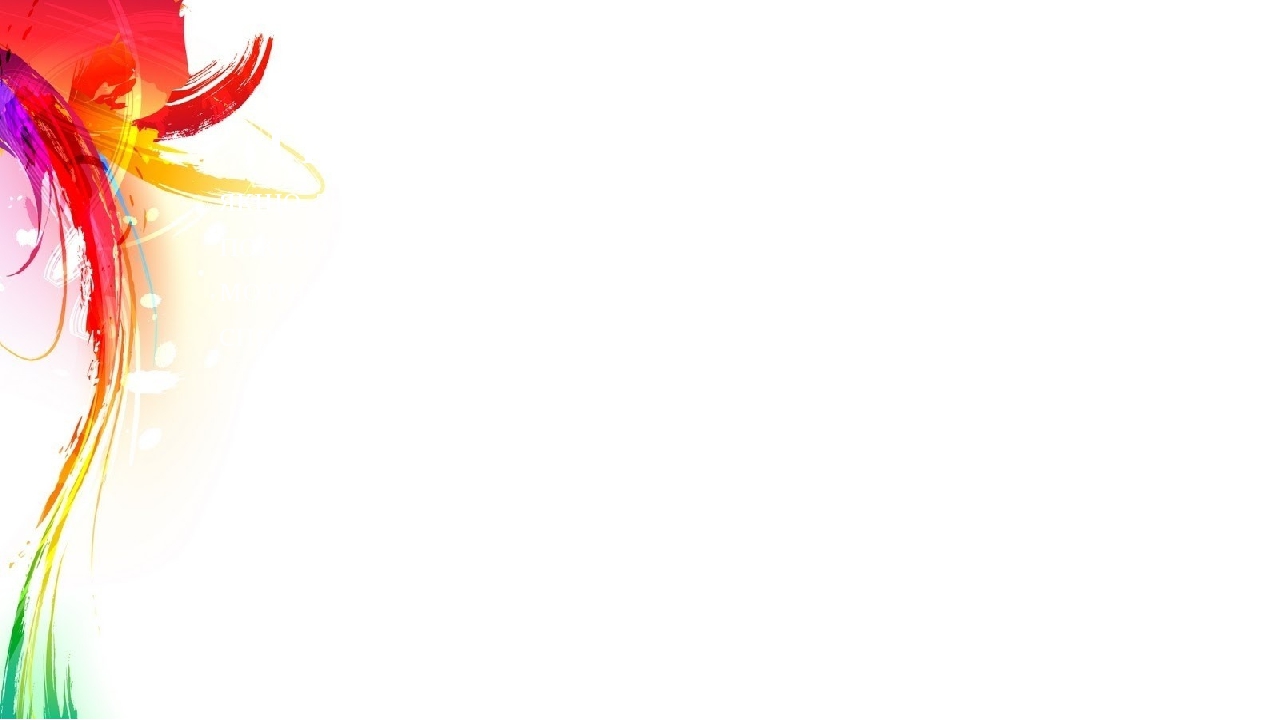 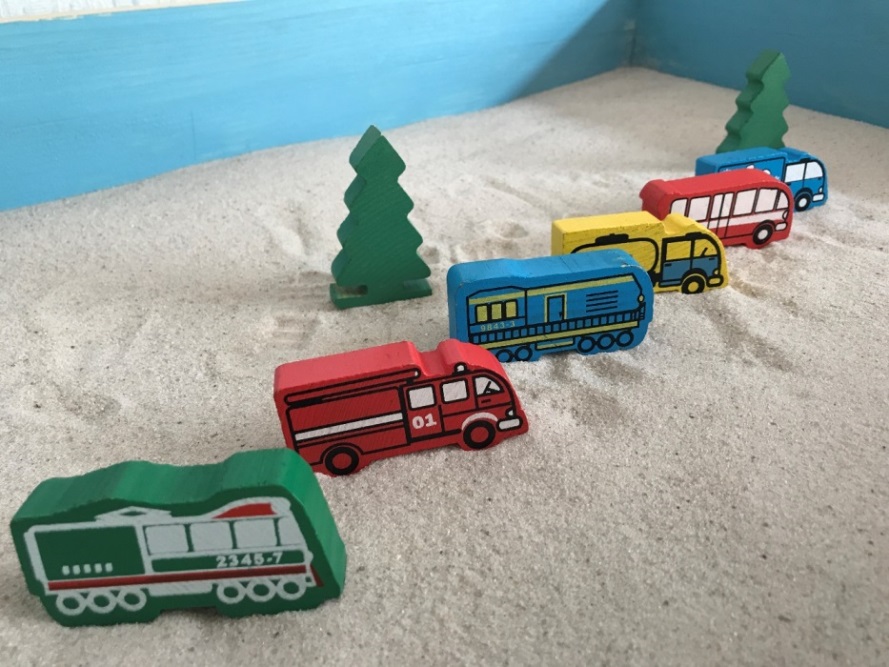 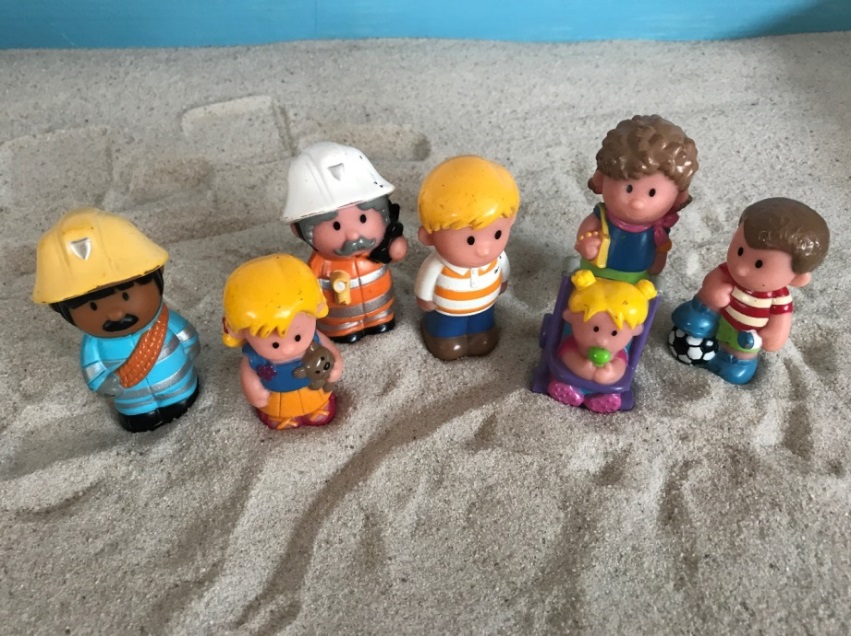 «Транспорт»
«Люди»
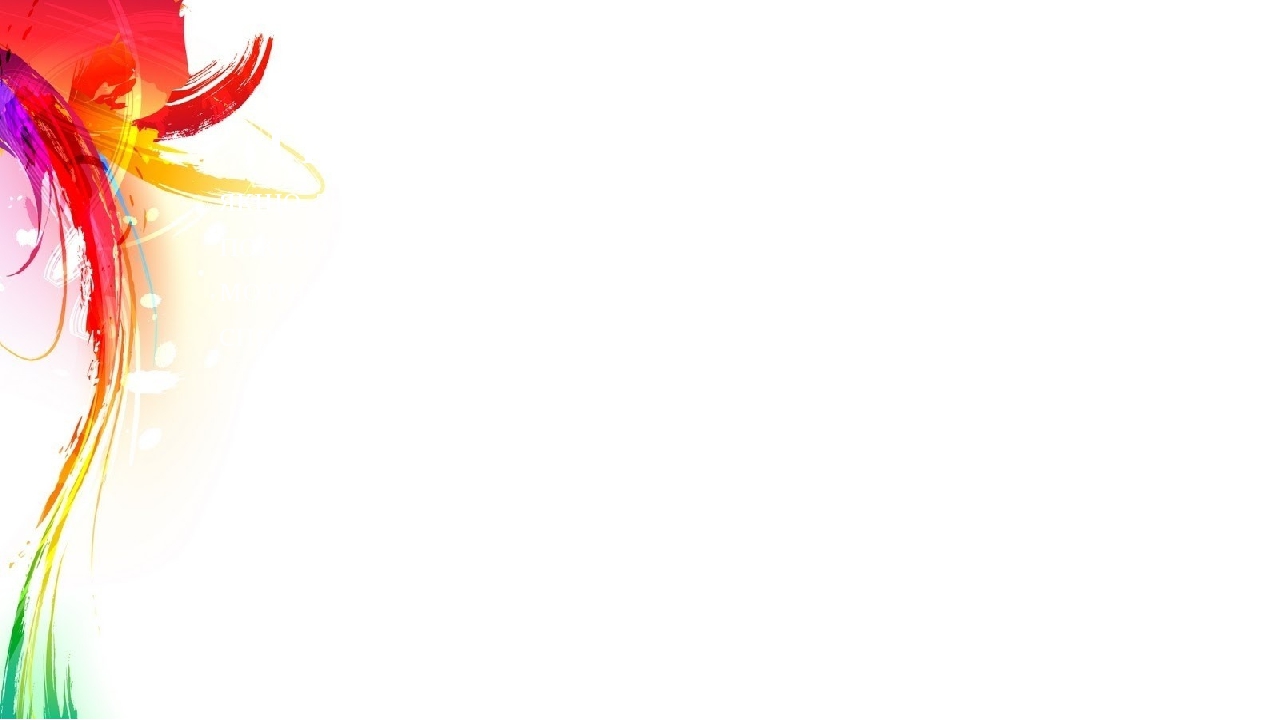 Игровые наборы «Сказки»
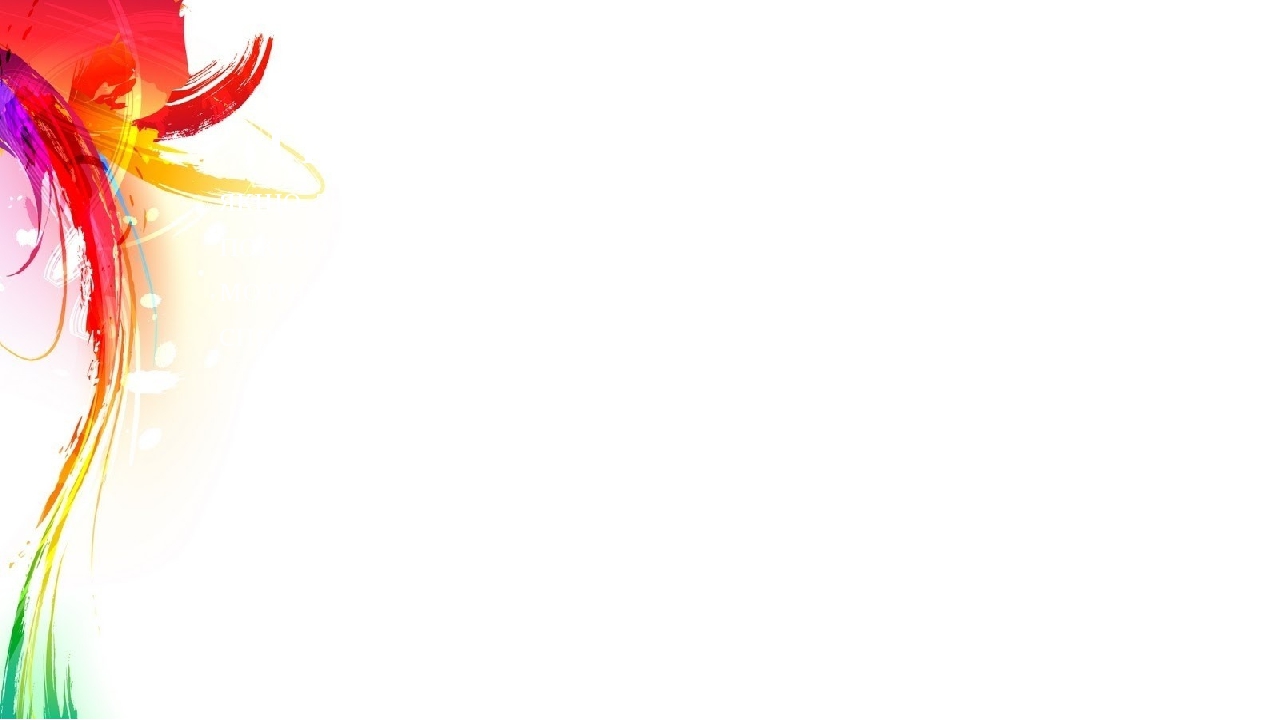 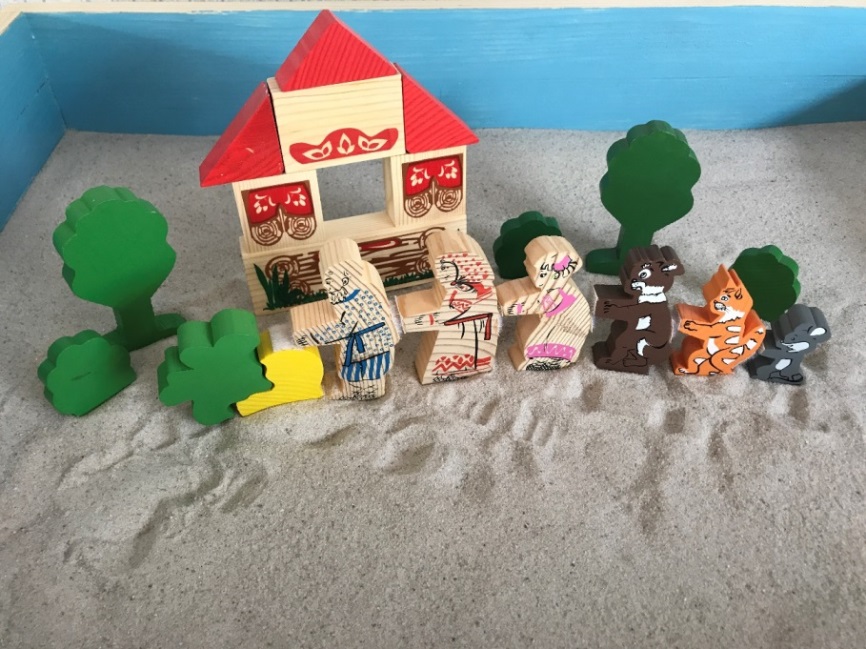 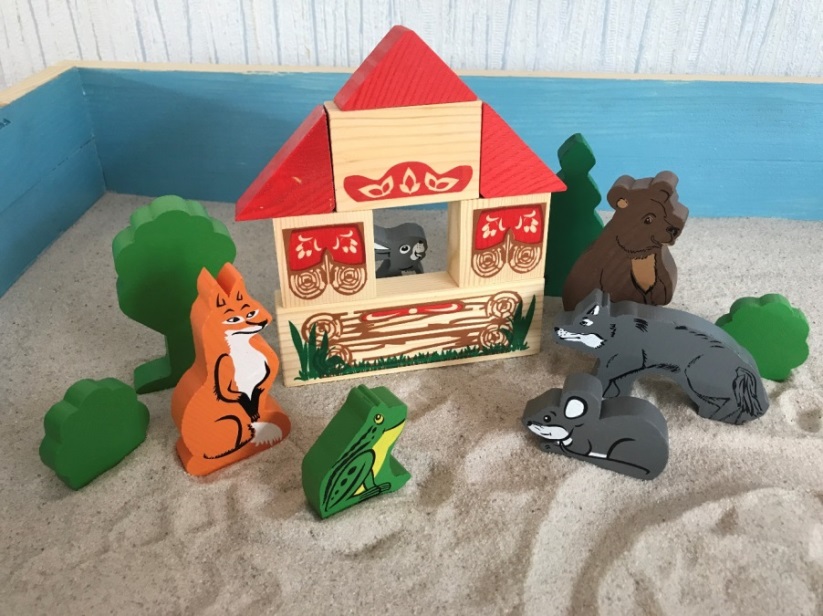 «Репка»
«Теремок»
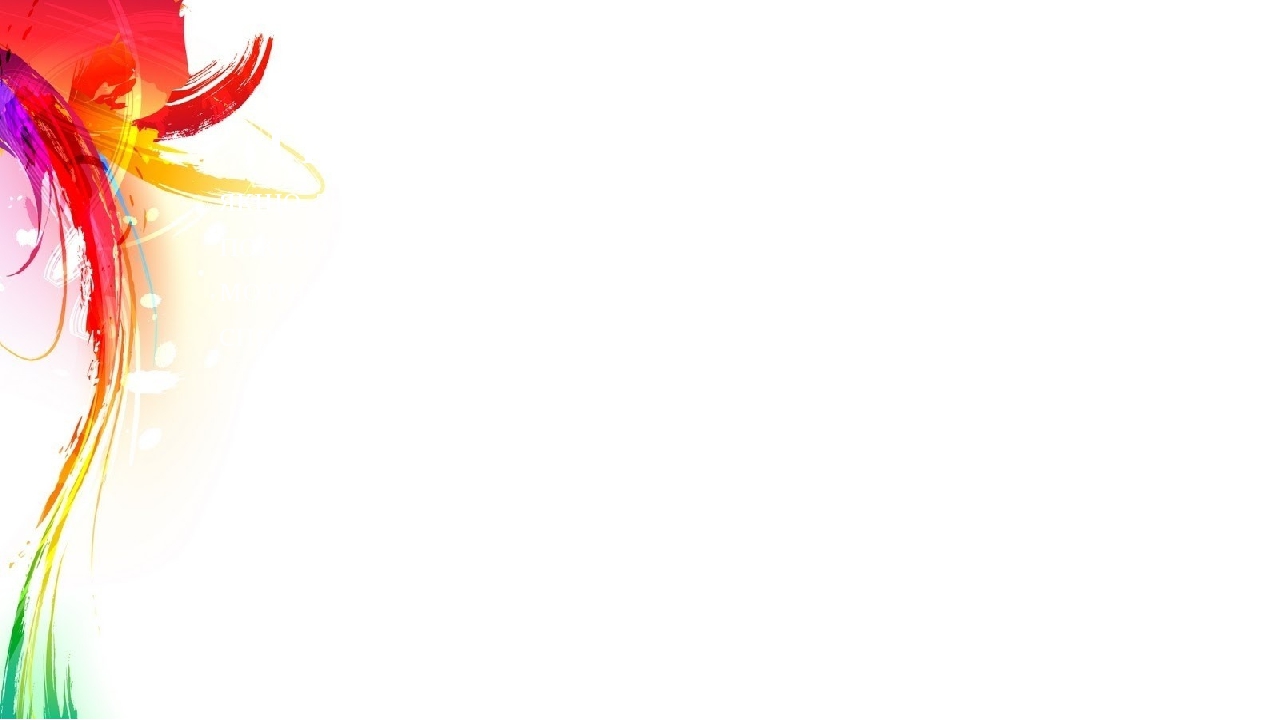 Игровые наборы для свободного выбора сюжета в игре
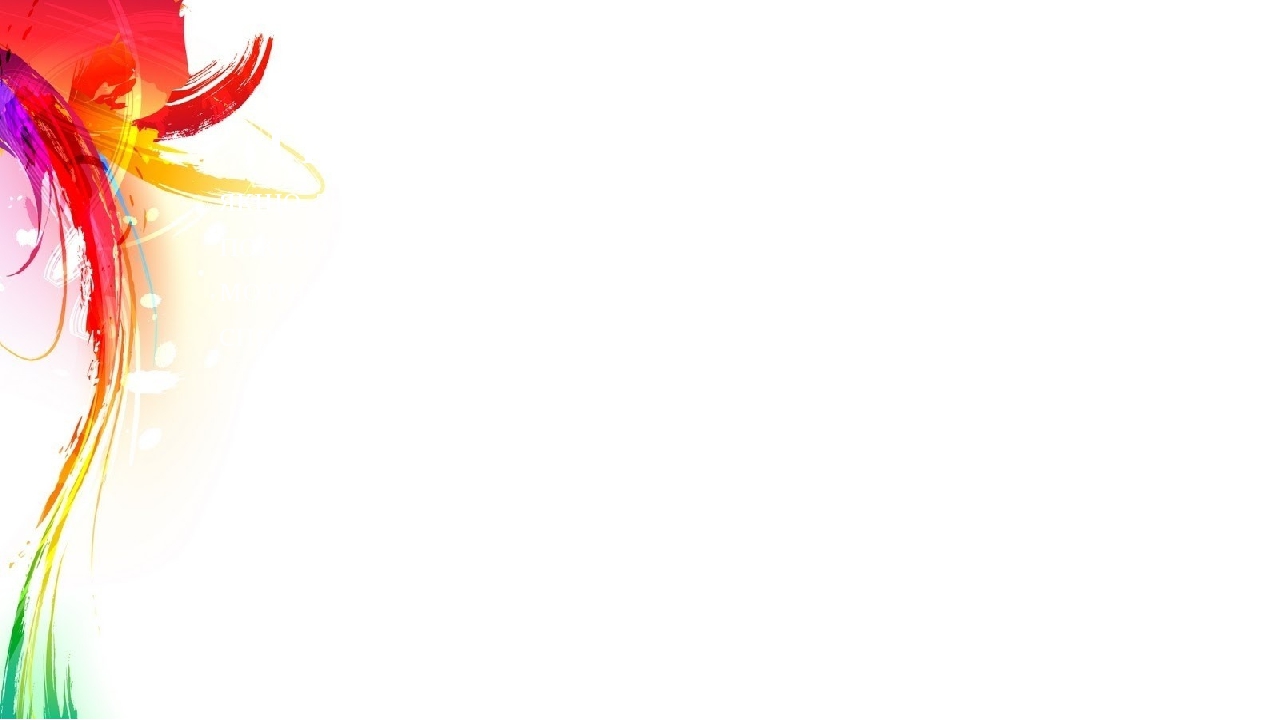 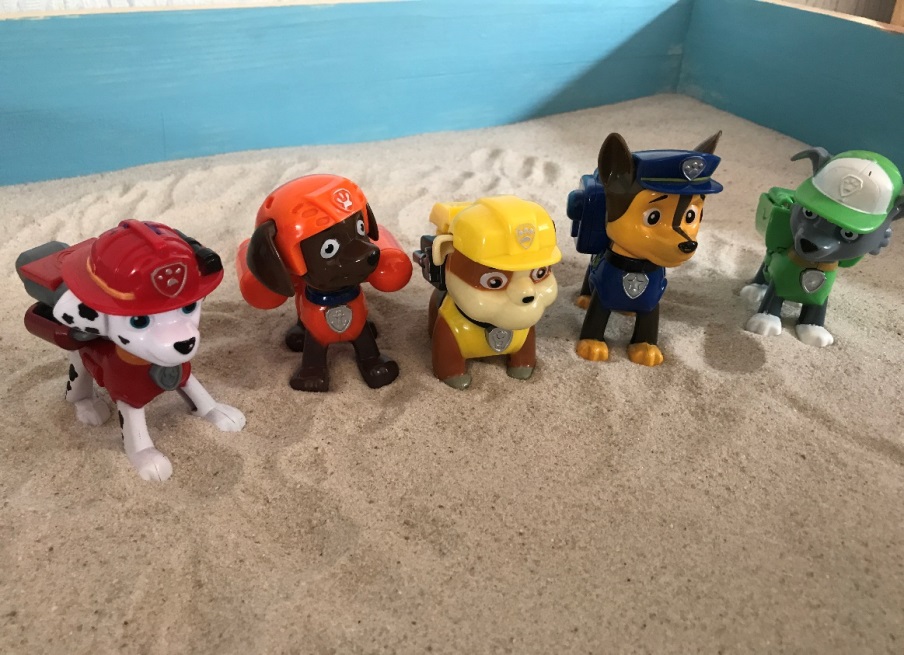 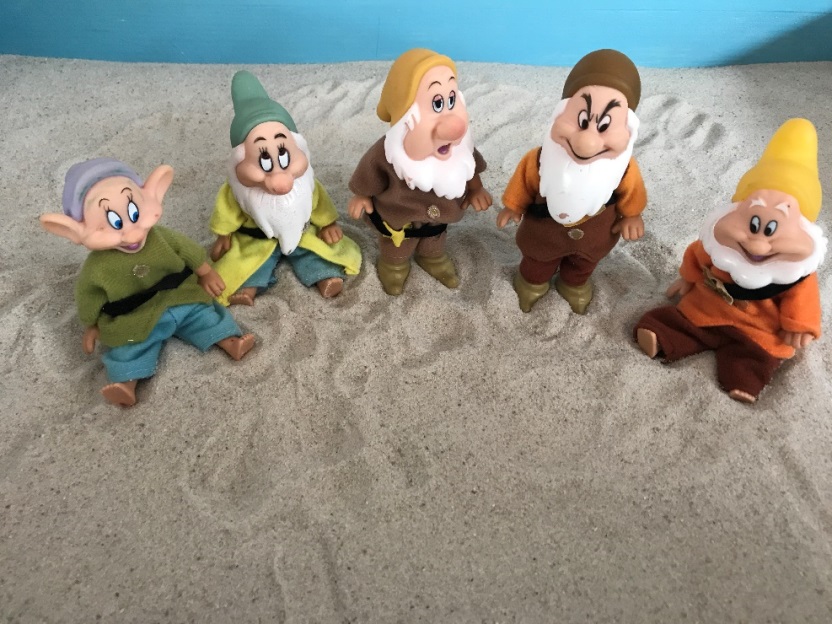 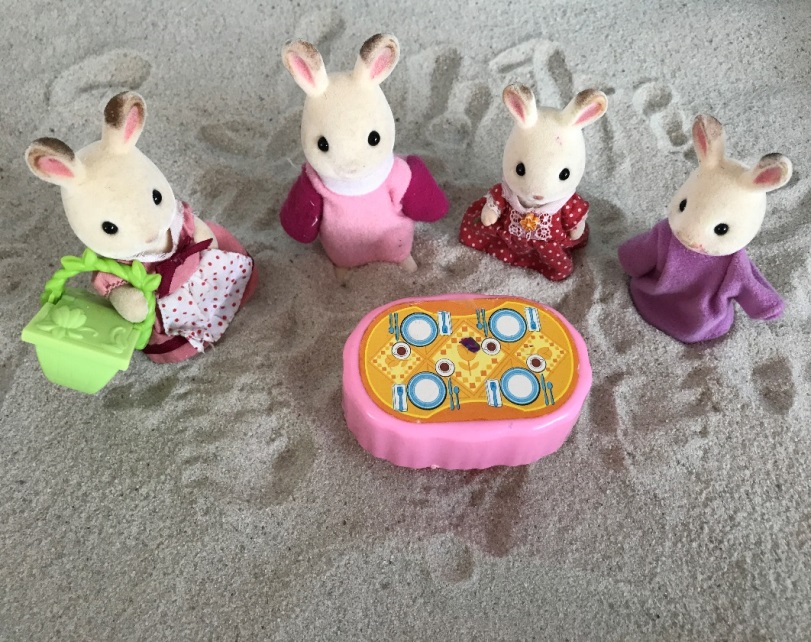 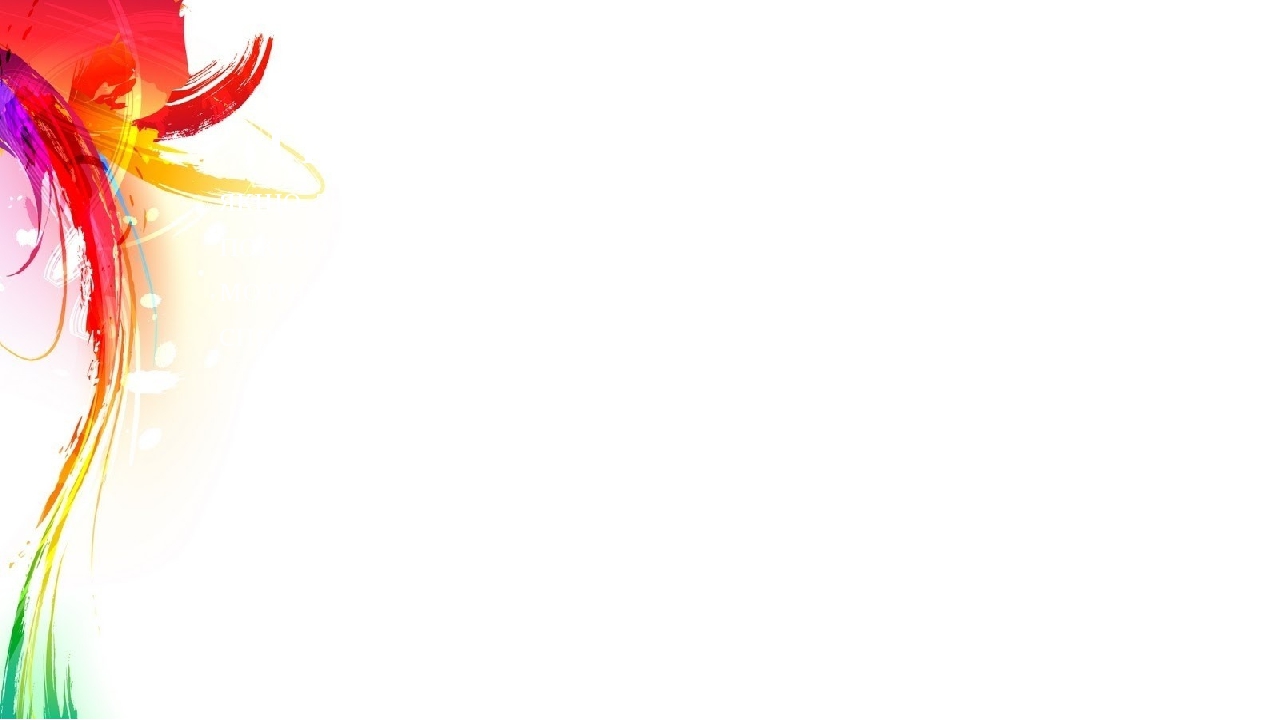 Природный материал
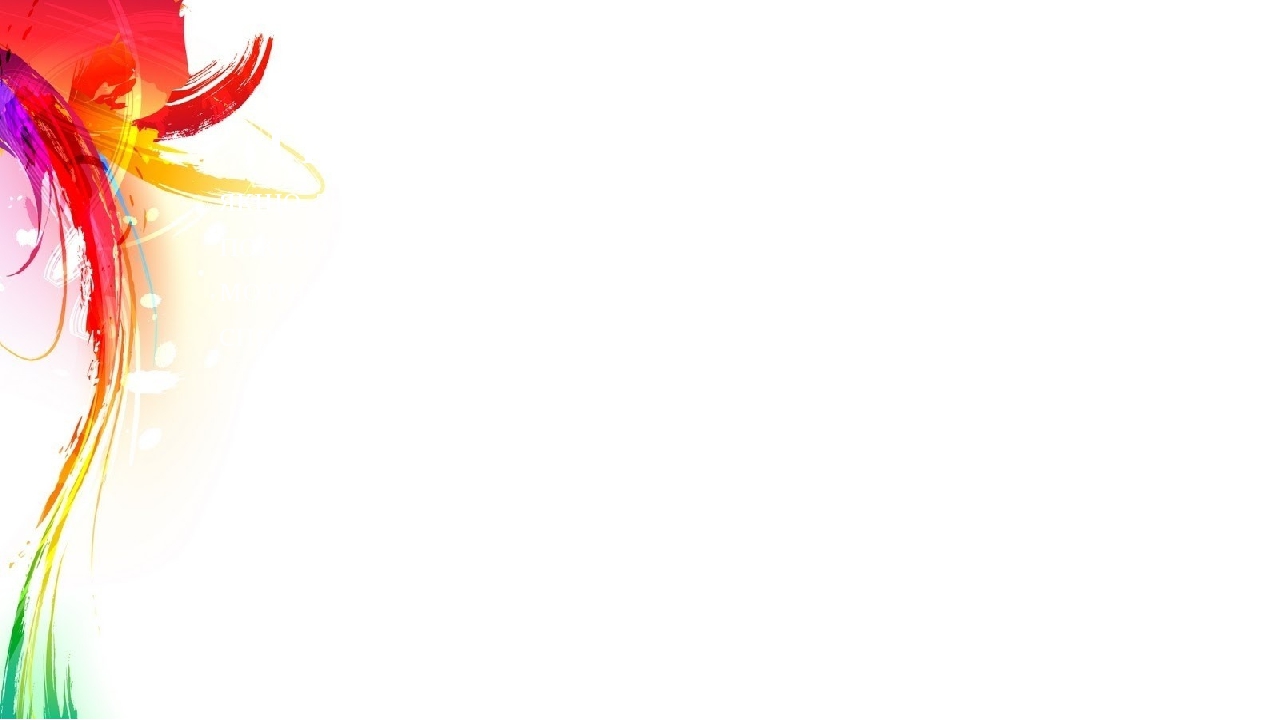 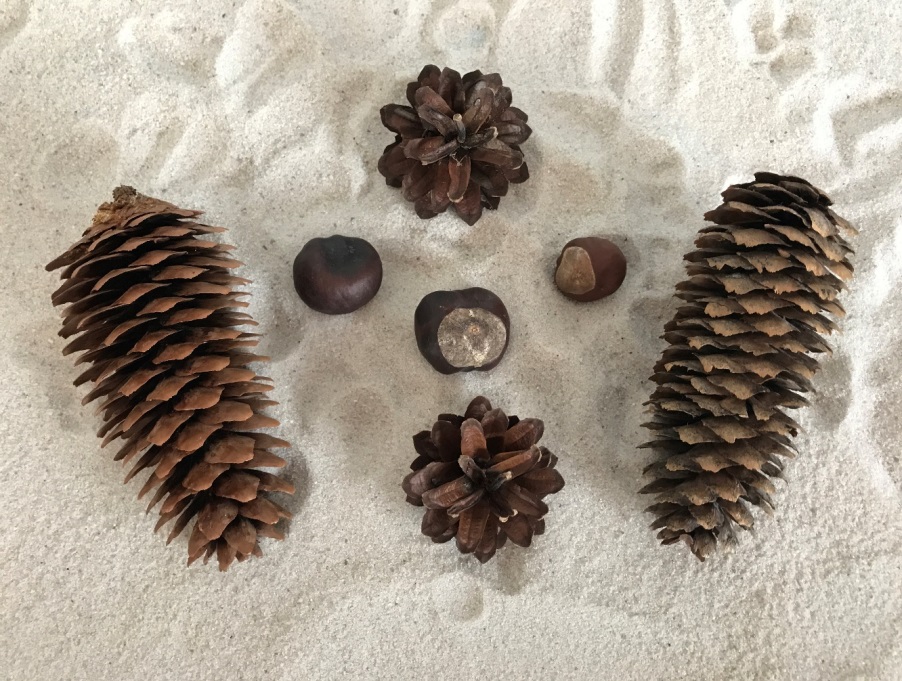 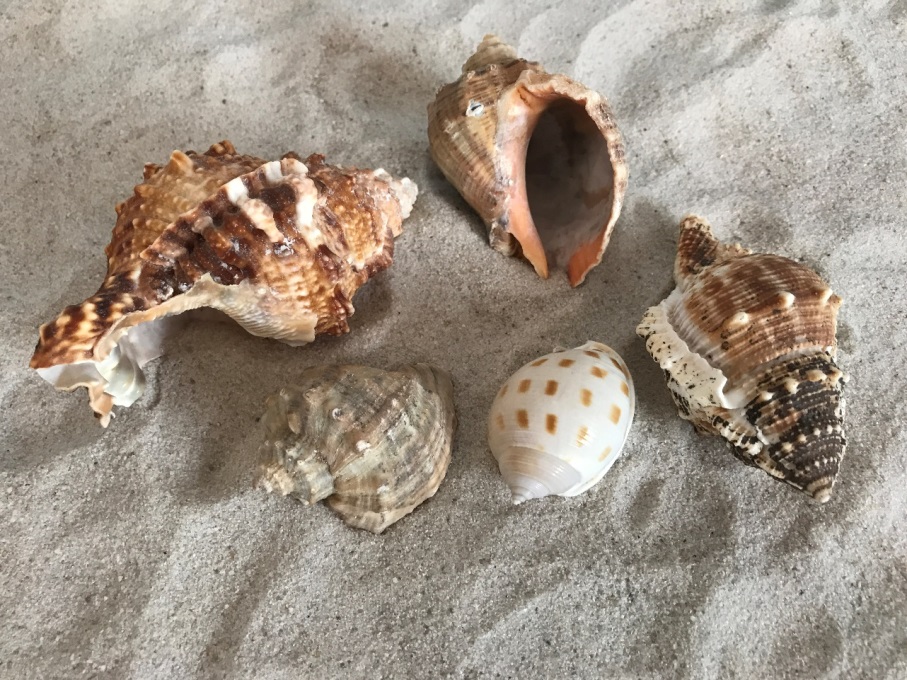 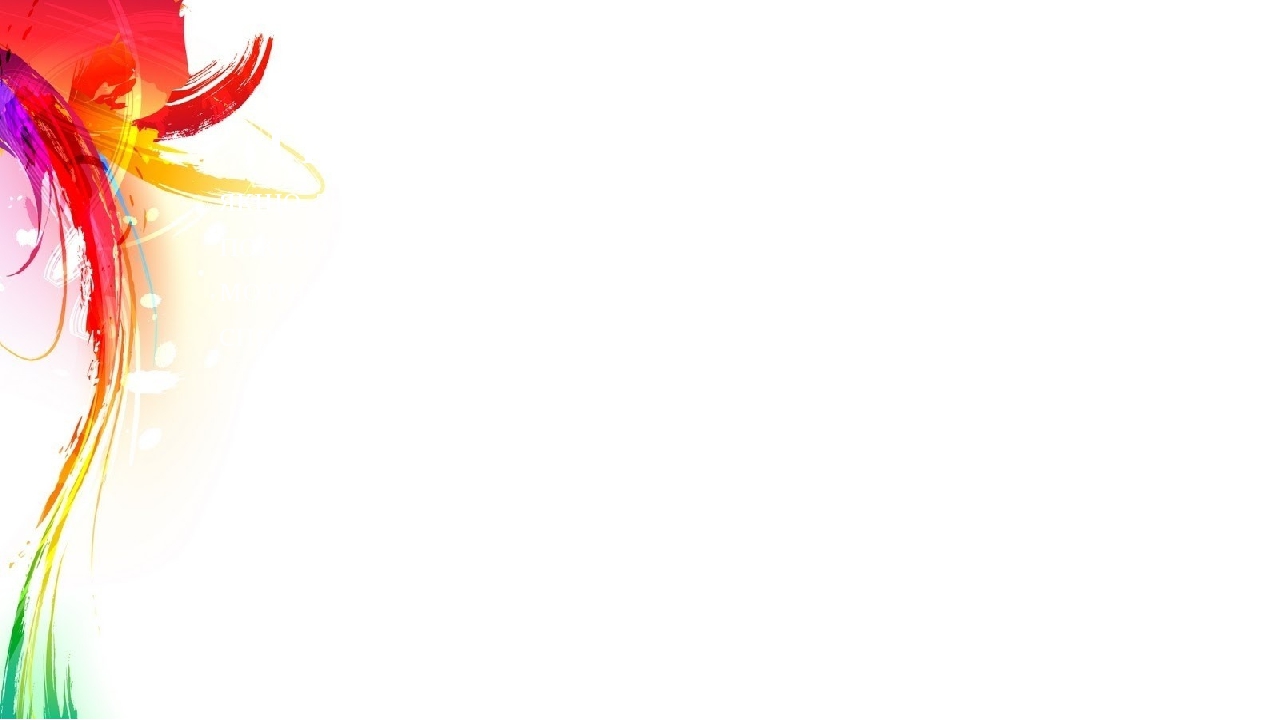 Игра кладоискатели-одно из любимых занятий для детей, через него я могу закрепить цвета, формы и животных. Все лишь стоит закопать в песок тематические фигурки
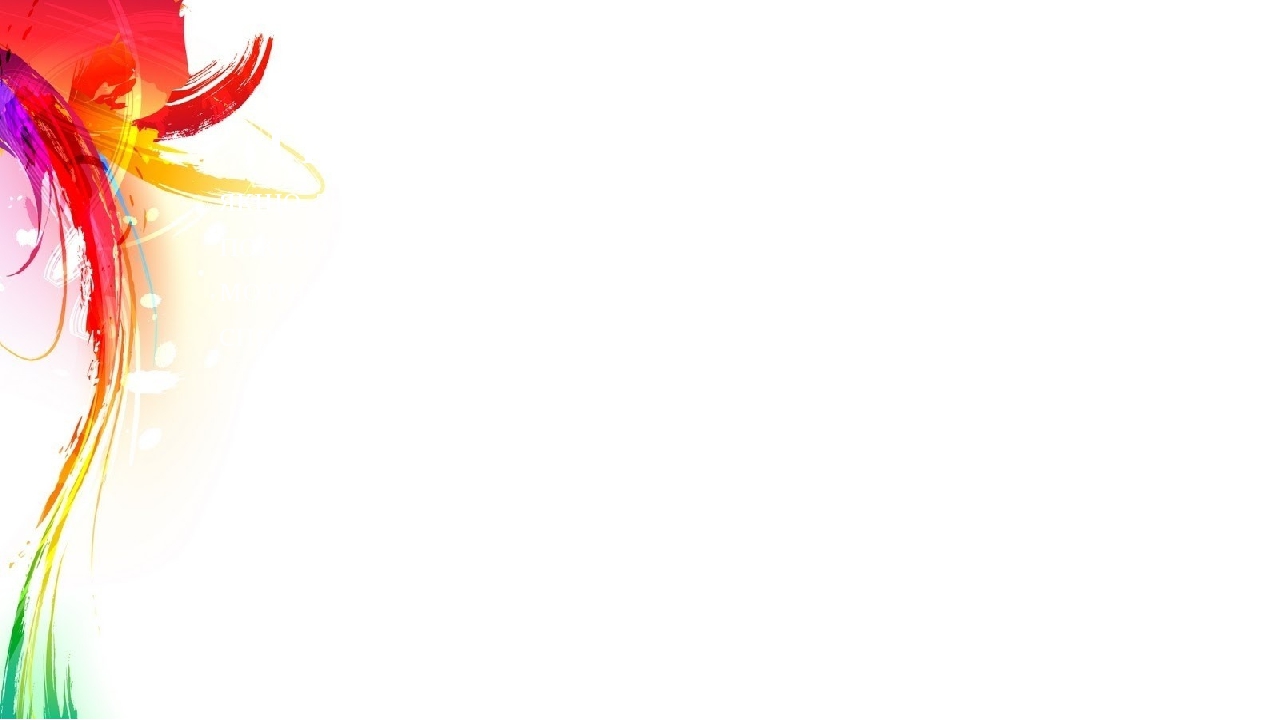 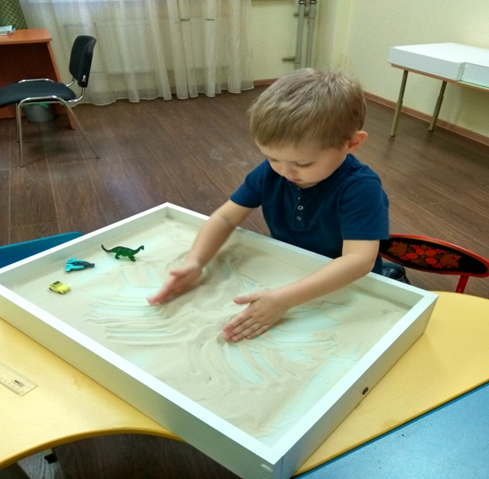 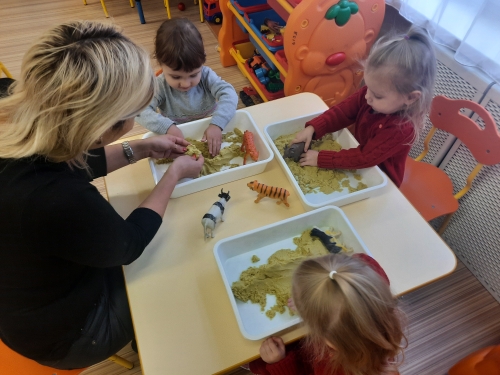 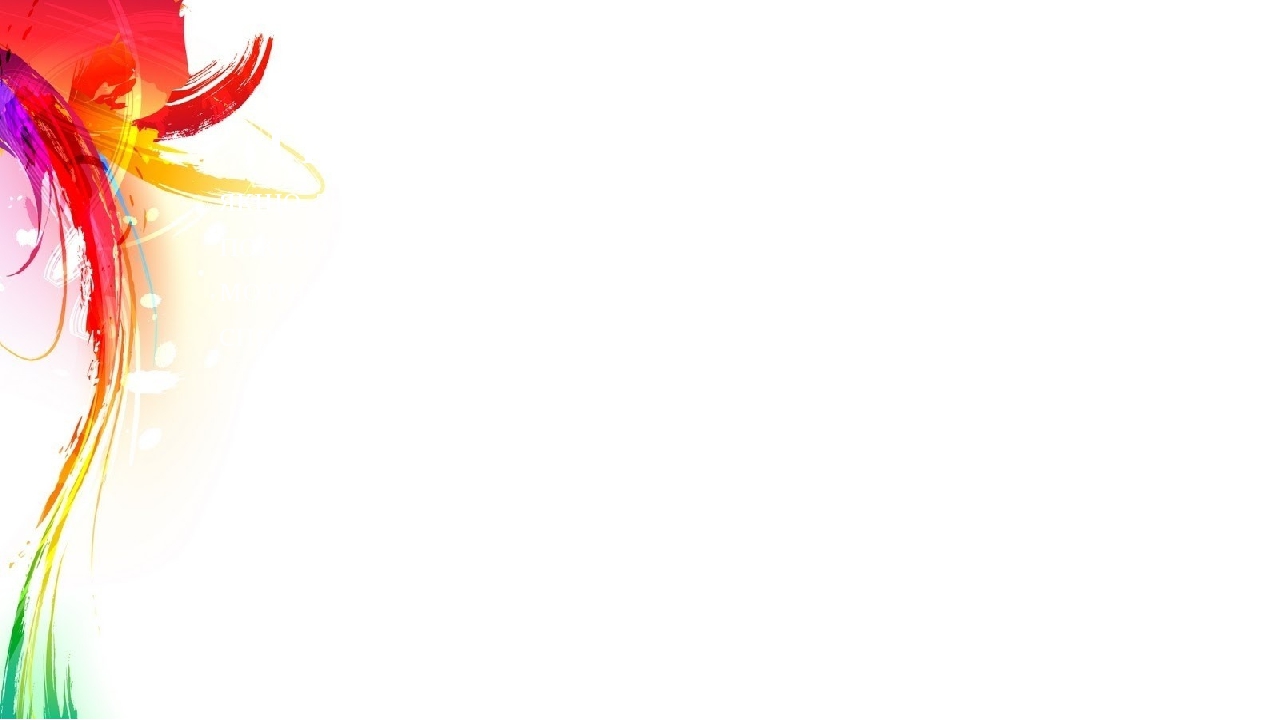 И куда же без сказок? 
Сказки мы «рассказываем» в песочнице или придумываем новые
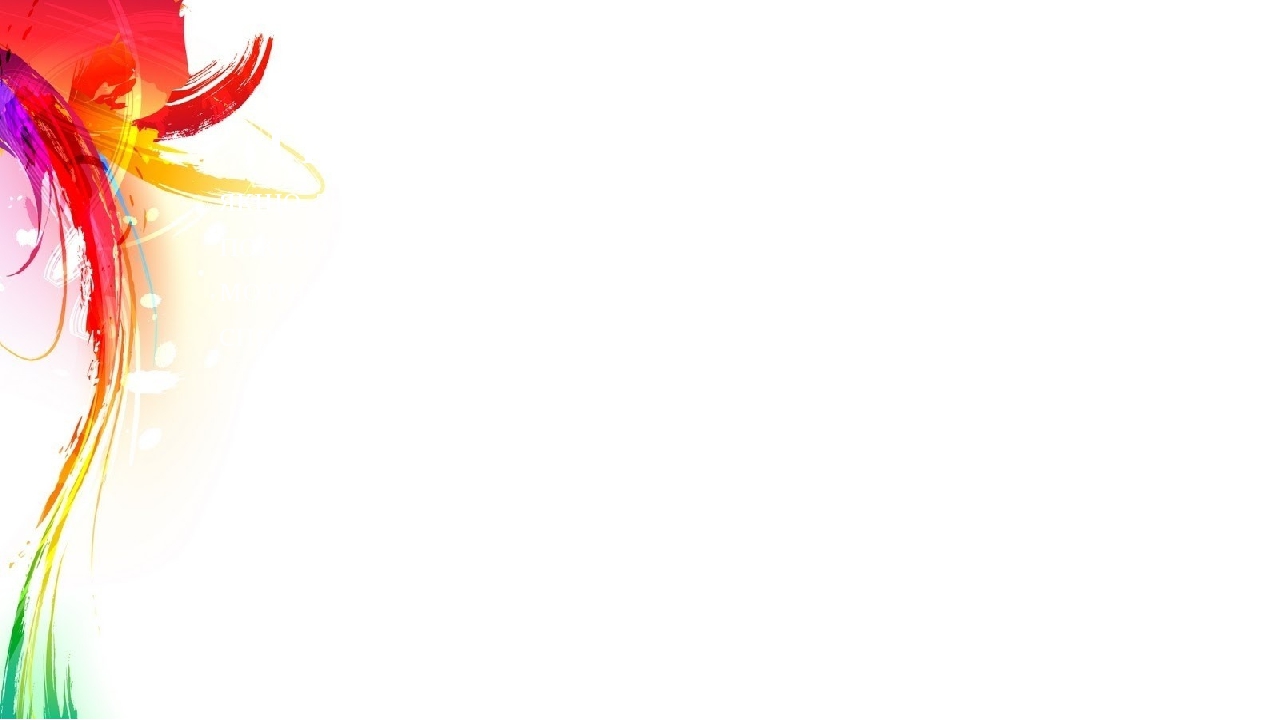 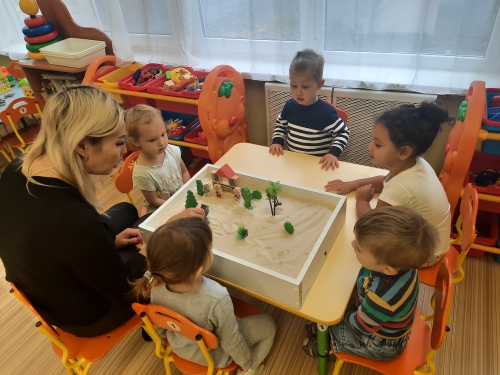 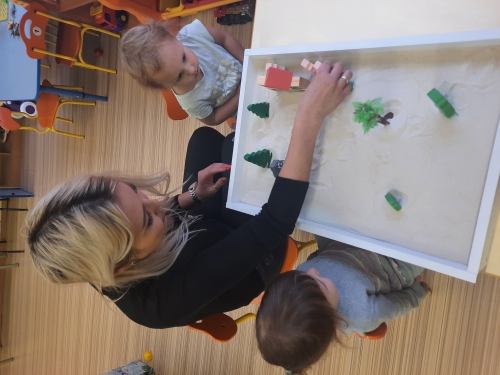 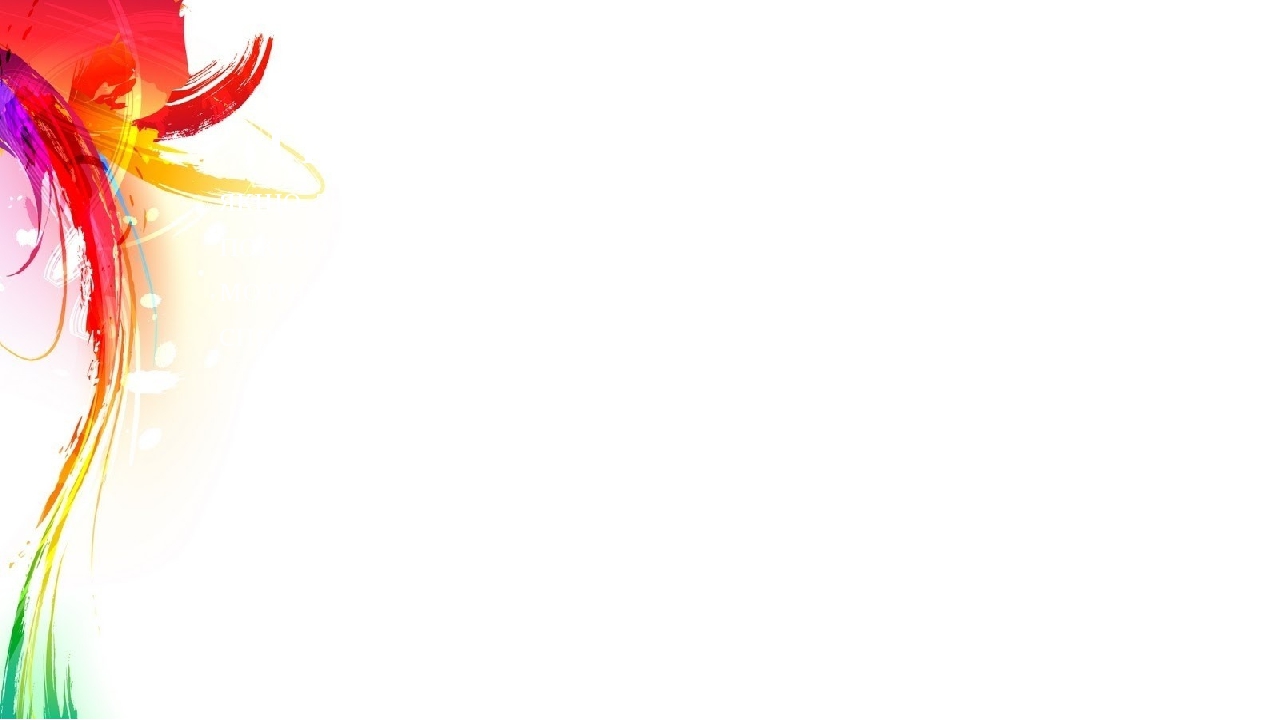 Игра с кинетическим песком, из него делаем постройки: лепим замки, заборы, дорожки.
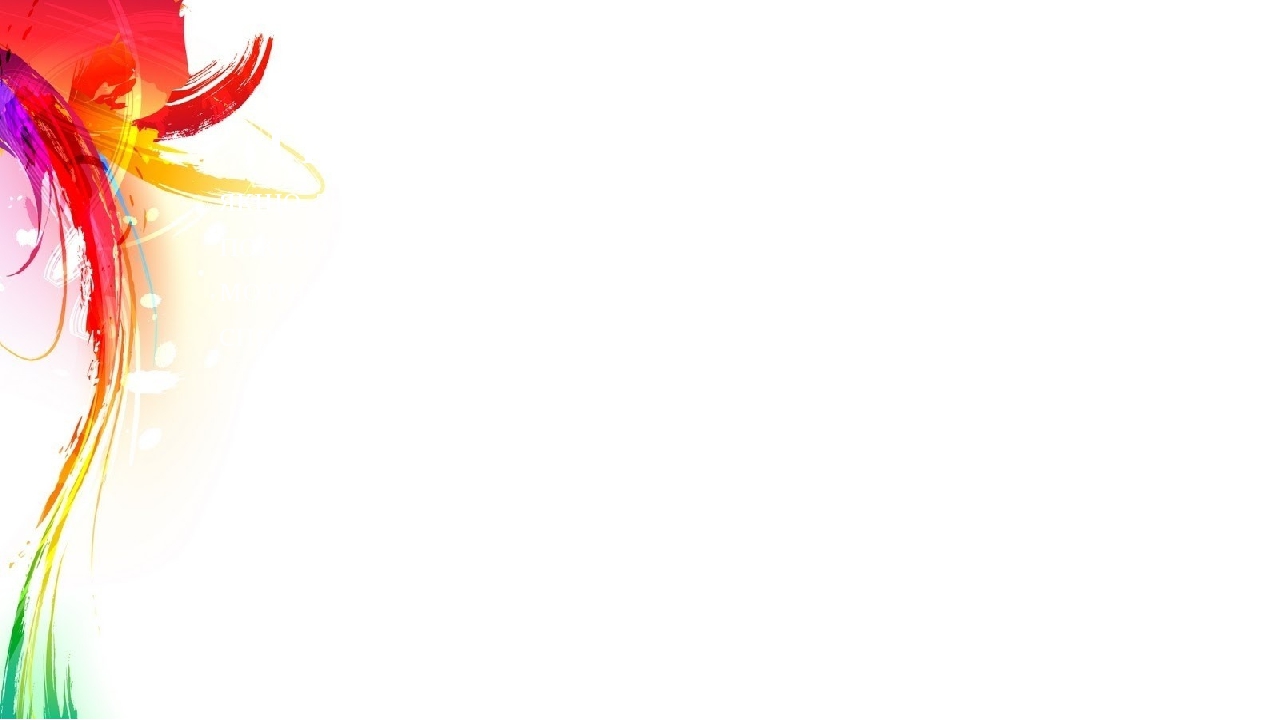 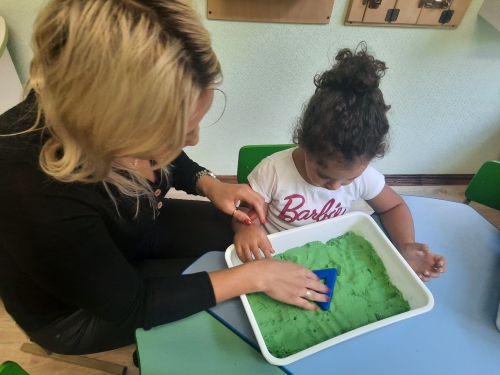 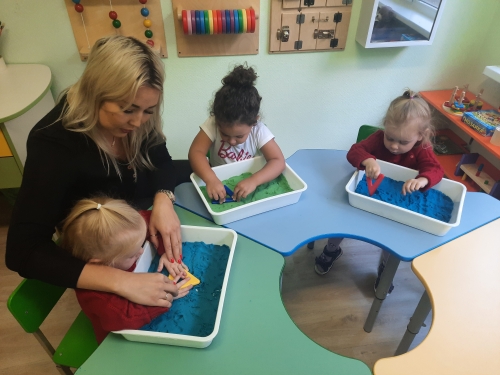 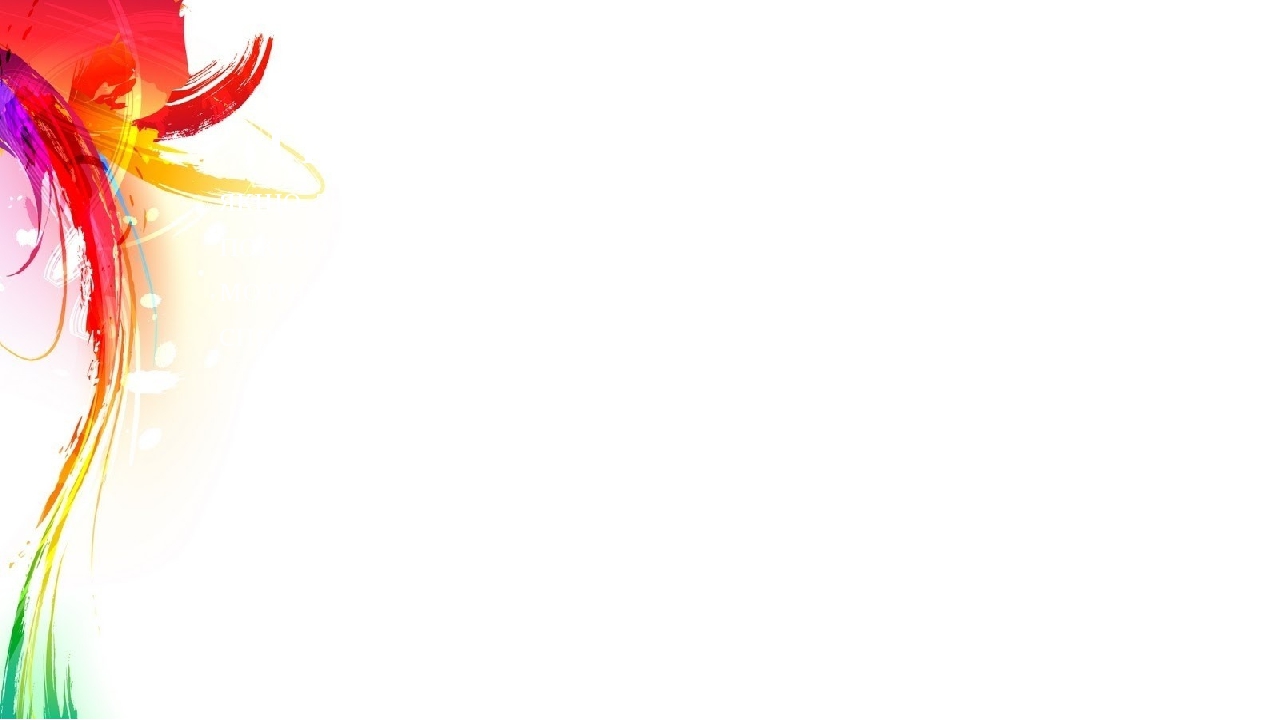 «Песочная терапия» помогает детям легче адаптироваться к условиям детского сада.
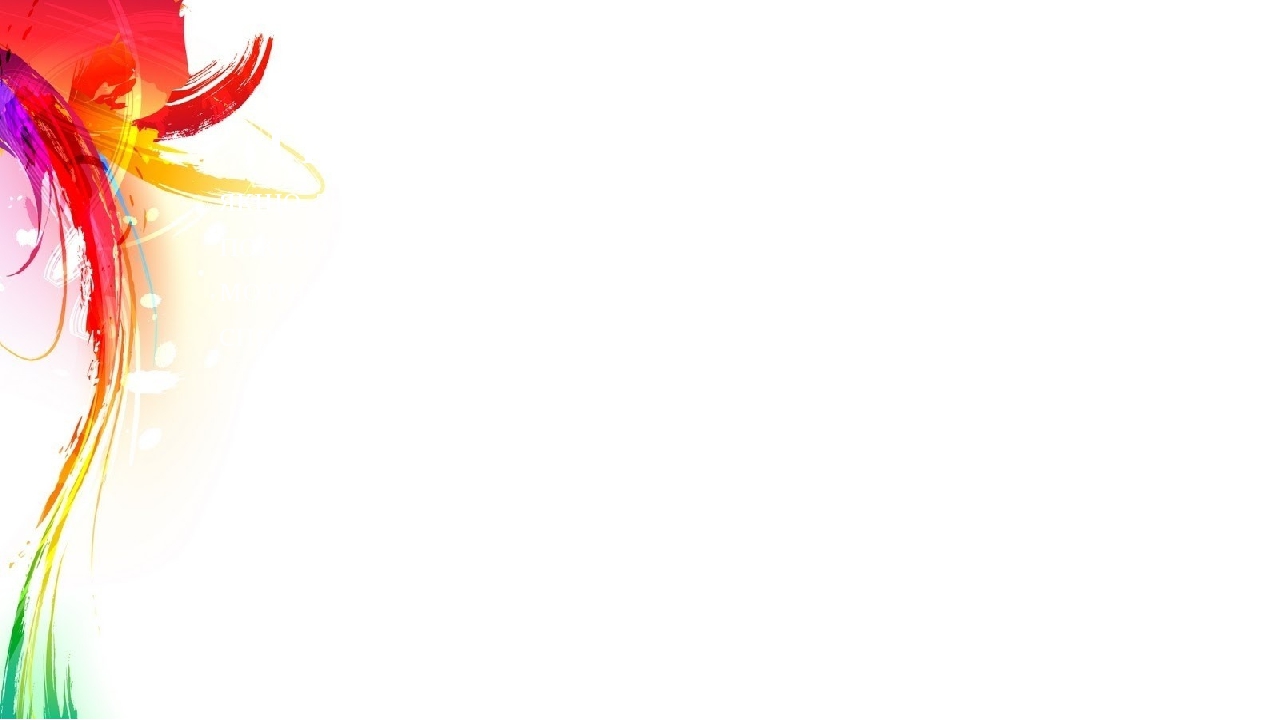 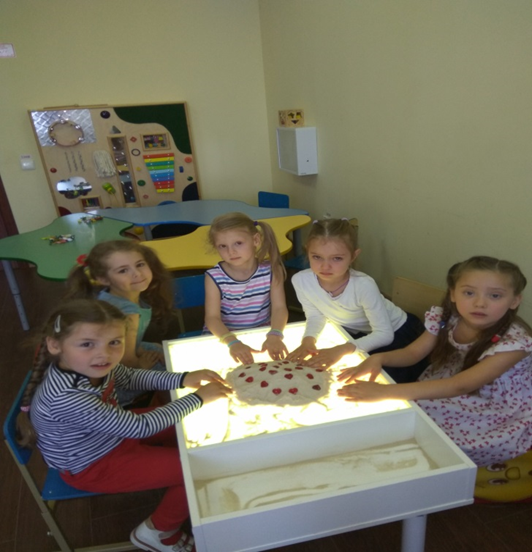 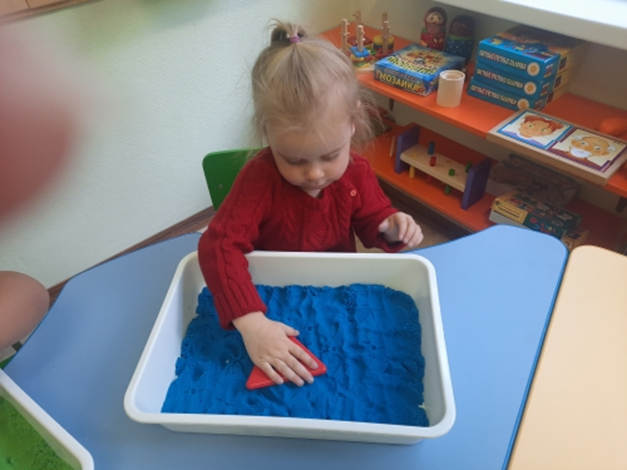 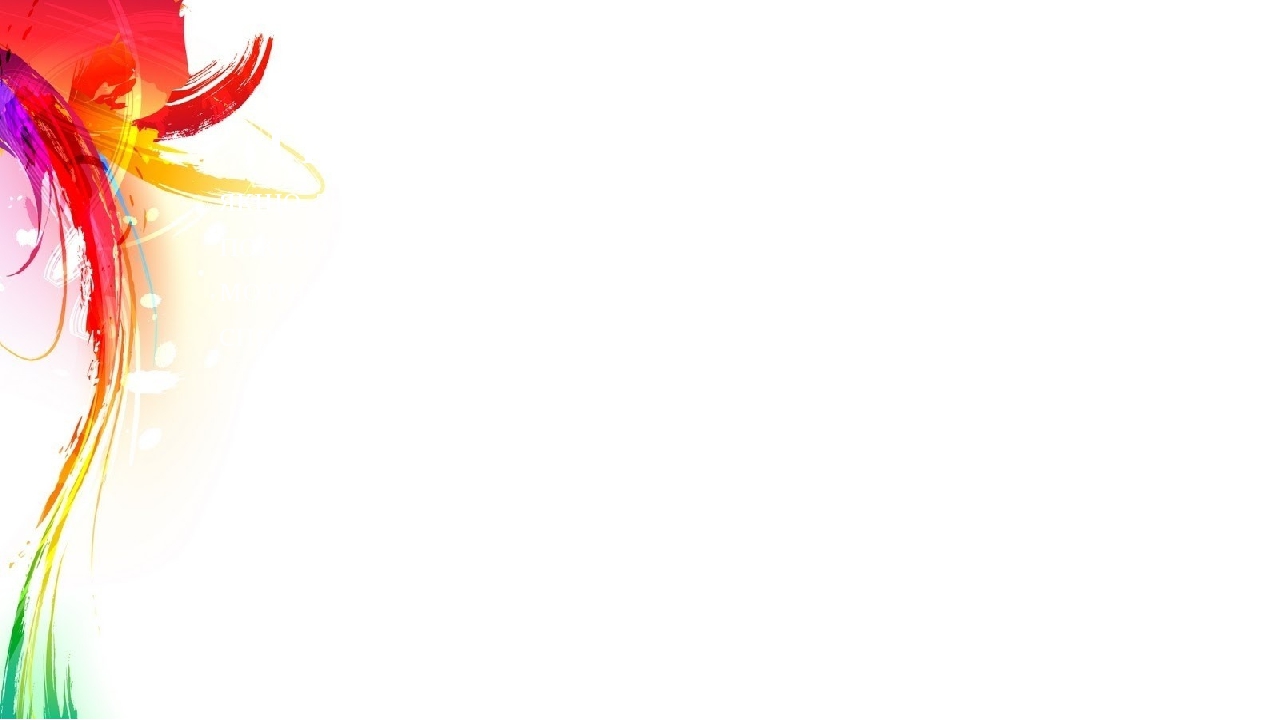 СПАСИБО
ЗА
ВНИМАНИЕ
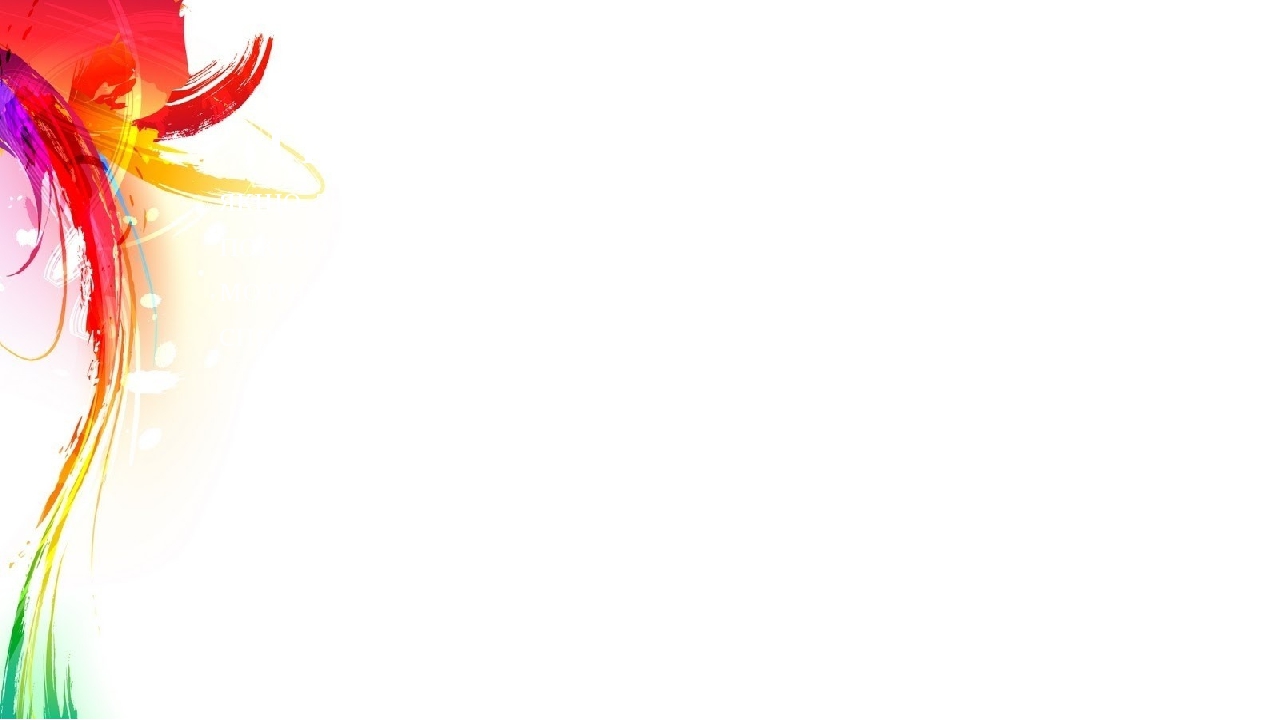 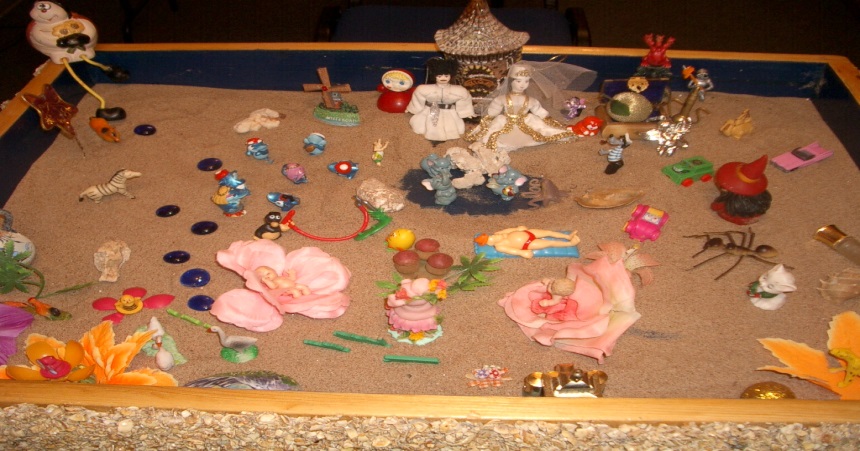